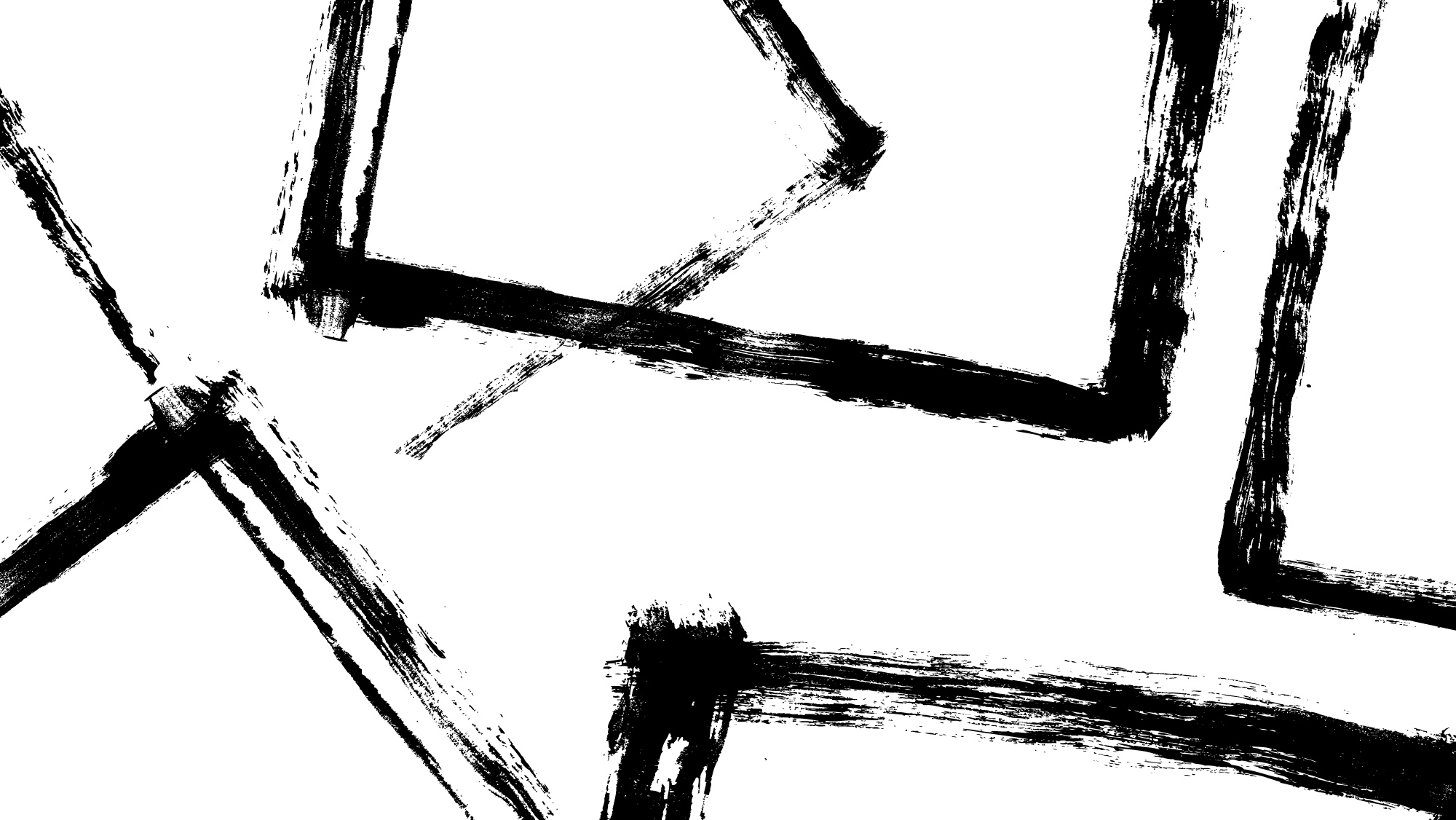 1
Missbrauch geistlicher Autorität
Dr. Peter Hundertmark – peter.Hundertmark@bistum-speyer.de - www.geistlich.net
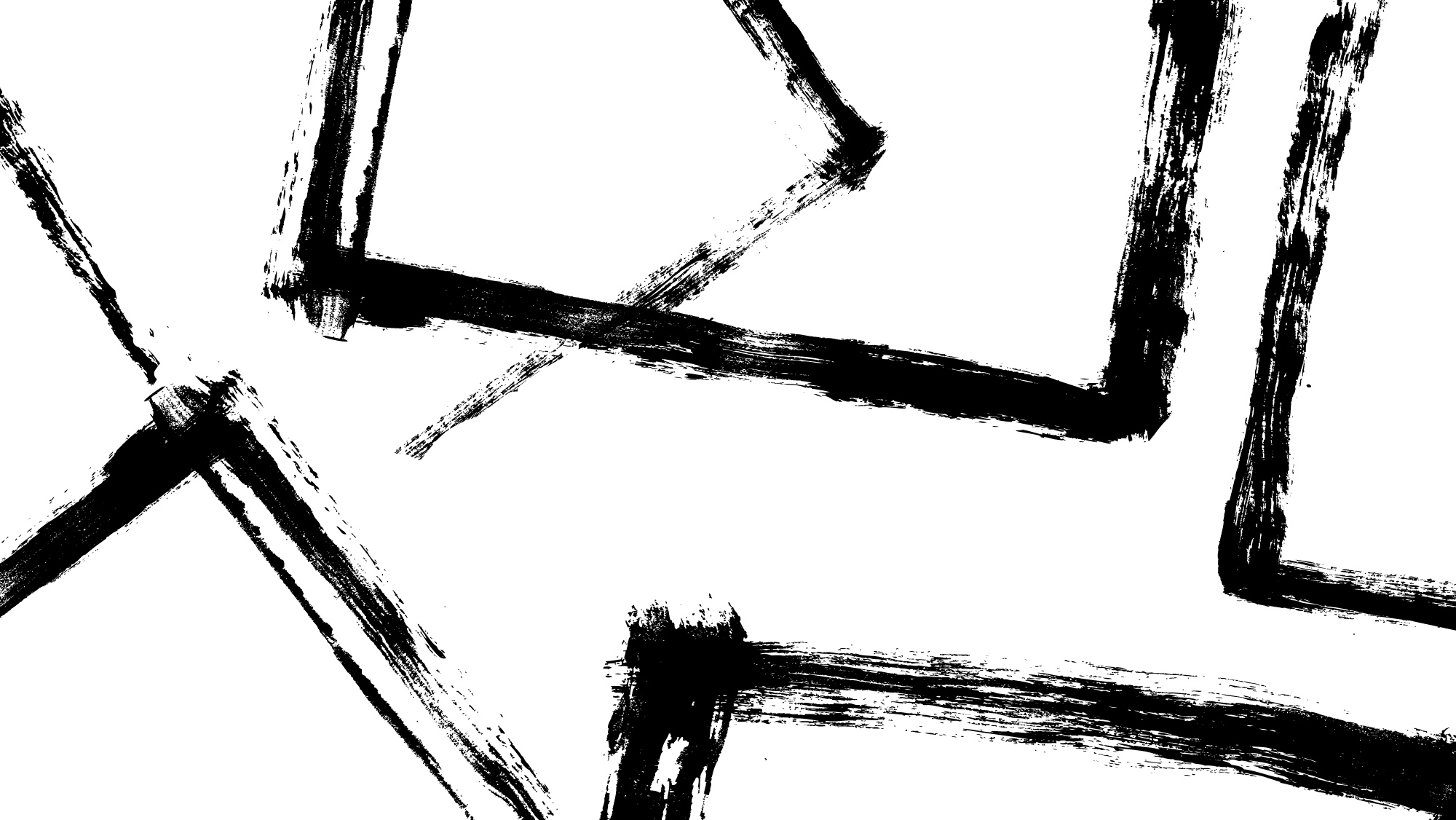 2
Missbrauch geistlicher Autorität
Vielleicht sind Menschen hier im Raum, 
die geistlichen Missbrauch in ihrer eigenen Geschichte haben. 
Dann achten Sie bitte gut auf Ihre Grenzen, 
gehen Sie im Zweifelsfall für eine Weile aus dem Saal 
und/oder vertrauen Sie sich jemandem an.
Dr. Peter Hundertmark – peter.Hundertmark@bistum-speyer.de - www.geistlich.net
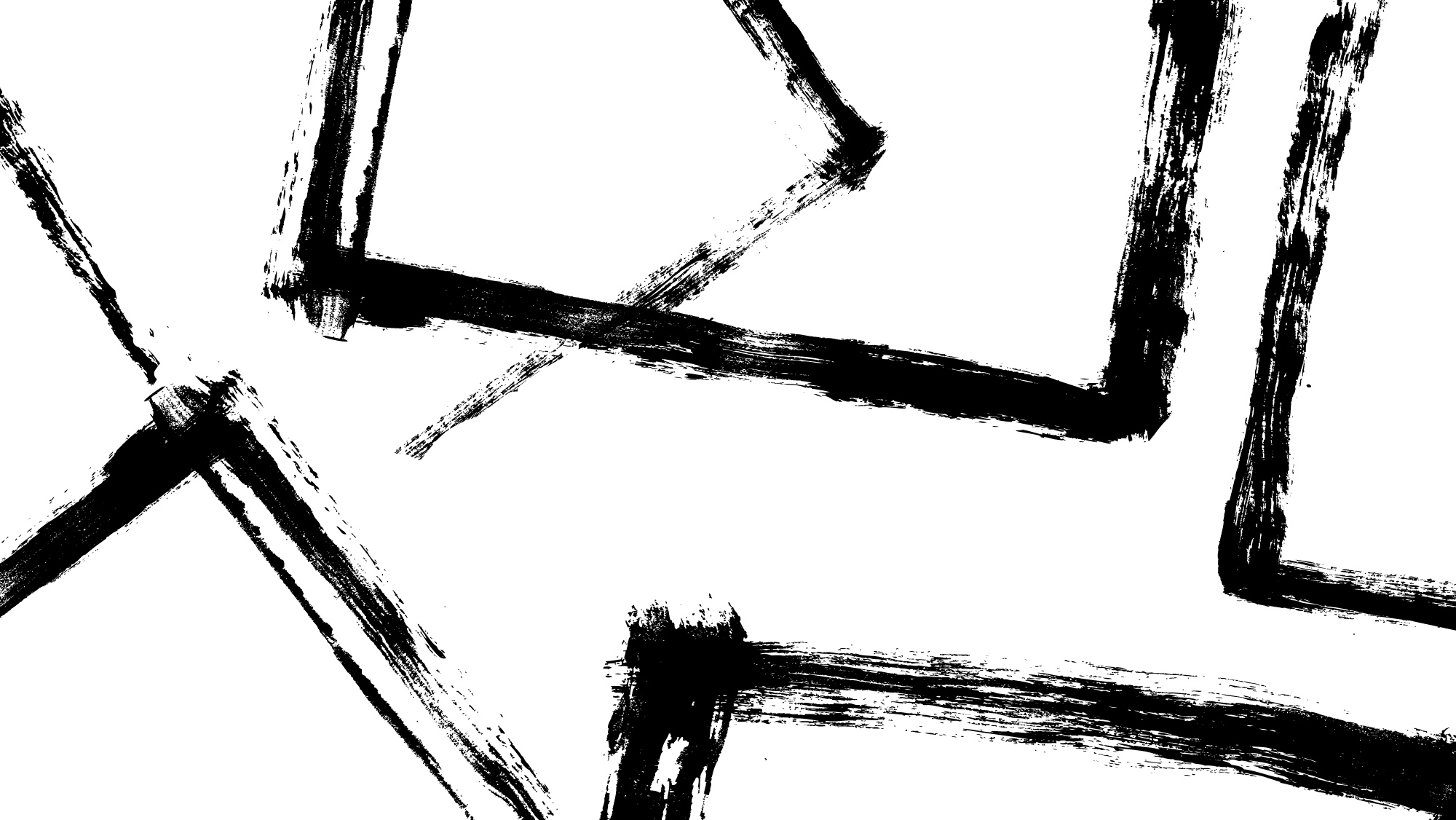 3
Missbrauch geistlicher Autorität
Geistlicher Missbrauch, spiritueller Missbrauch, Missbrauch geistlicher Autorität sind Begriffe, die identisch benutzt werden.
Bevor es ein Wort dafür gab, gab es das Geschehen schon lange, wahrscheinlich schon immer, in der katholischen Kirche, in anderen Kirchen, in anderen Religionen… Menschen nahmen und nehmen durch geistlichen Missbrauch schwer Schaden und werden manchmal für ihr ganzes Leben belastet. 
Wir alle kennen Betroffene von geistlichem Missbrauch. Ihr Leid ist der Anfang aller Auseinandersetzung mit dem Thema. Ihre Stimme muss zuerst gehört werden. Deshalb beginnen wir mit Geschichten.
Dr. Peter Hundertmark – peter.Hundertmark@bistum-speyer.de - www.geistlich.net
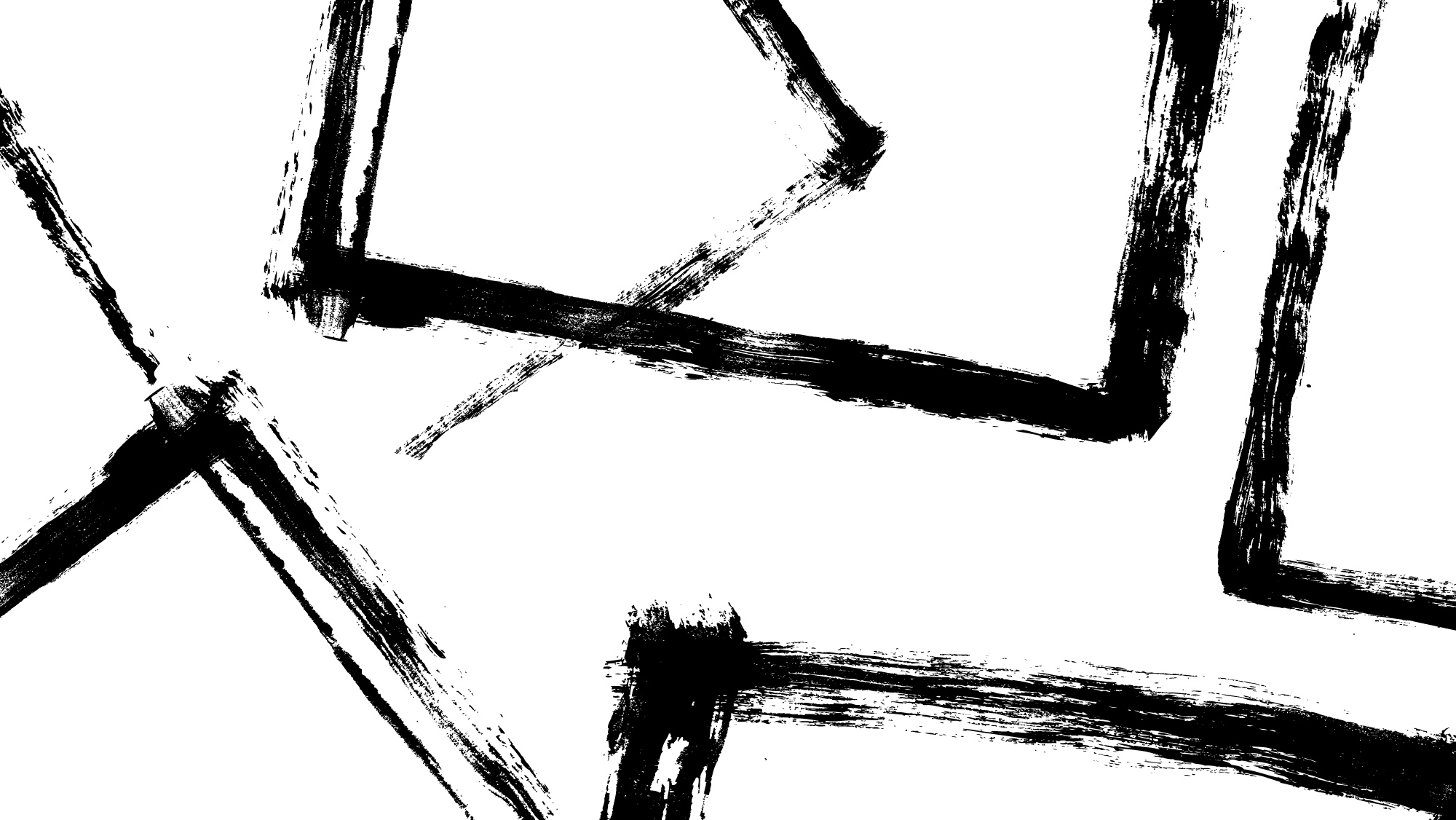 4
Formen spirituellen Missbrauchs
Usurpation der „Stimme Gottes“
Vermischung von Seelsorge und Leitung – forum internum und forum externum – zu Lasten der abhängigen Personen
Bruch des Beicht- und Seelsorgegeheimnisses oder Ausnutzen der asymmetrischen Situation zum Nutzen des*der Seelsorgenden
Unsachgemäß angeleitete Formen von Trance bzw. Verbindung von Trance und Manipulation
Vereindeutigende Schriftauslegung/reduktionistische Verengung der Tradition
Unerlaubte Exorzismen oder daran erinnernde Gebete
Manipulative Gedankenumbildung und Konditionierung, um Abhängigkeit herzustellen
„Emprise“ – dauerhafte Übernahme einer Persönlichkeit durch eine andere Person
Dr. Peter Hundertmark – peter.Hundertmark@bistum-speyer.de - www.geistlich.net
Definitionen
Aus dem schlechten 
Gebrauch
von etwas, 
das in sich gut ist

Bsp.
Geistliche Autorität
Stimme Gottes
Theologie
Liturgie
Spiritualität
Aus der Einschränkungbzw. Aufhebung von Rechten und Rechtsgütern

Bsp.
Spirituelle Autonomie
Grundrechte der 
Gläubigen
(CIC 208-223)
Freiheit des 
Gewissens
5
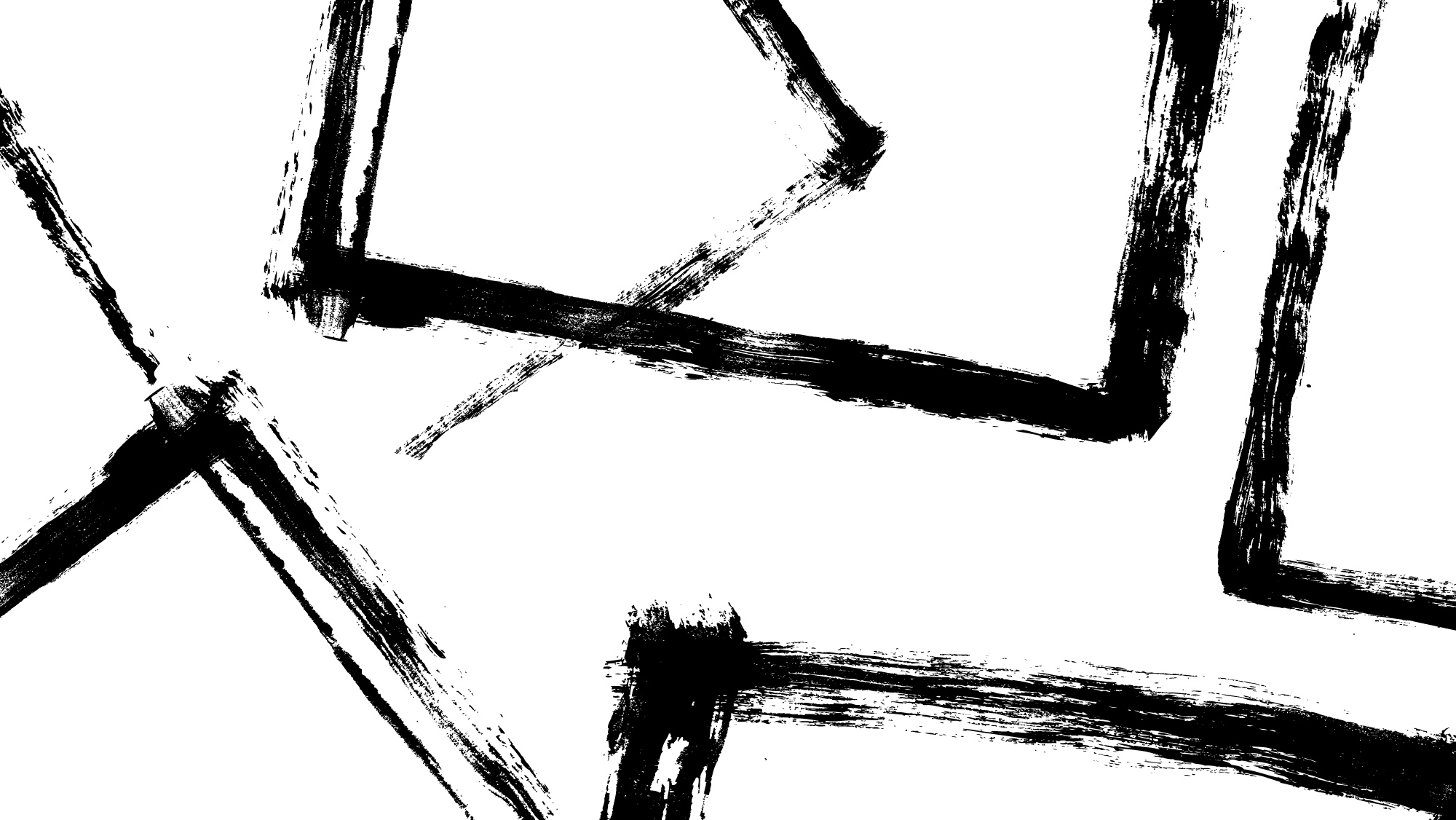 6
Definition der Bischofskonferenz
Um geistlichen Missbrauch handelt es sich, wenn der Glaube, die Theologie, die Liturgie, die Traditionen, die Spiritualität so verändert und benutzt werden:
Dass die persönliche Freiheit und Mündigkeit der Glaubenden ohne Not und rational nachvollziehbare Gründe eingeschränkt werden
Die spirituelle Selbstbestimmung und Religionsfreiheit der Glaubenden ignoriert oder beschädigt wird
Die Würde der Glaubenden gemindert wird
Ihre psychische, soziale und oder körperliche Integrität schwerwiegend beschädigt wird
Dr. Peter Hundertmark – peter.Hundertmark@bistum-speyer.de - www.geistlich.net
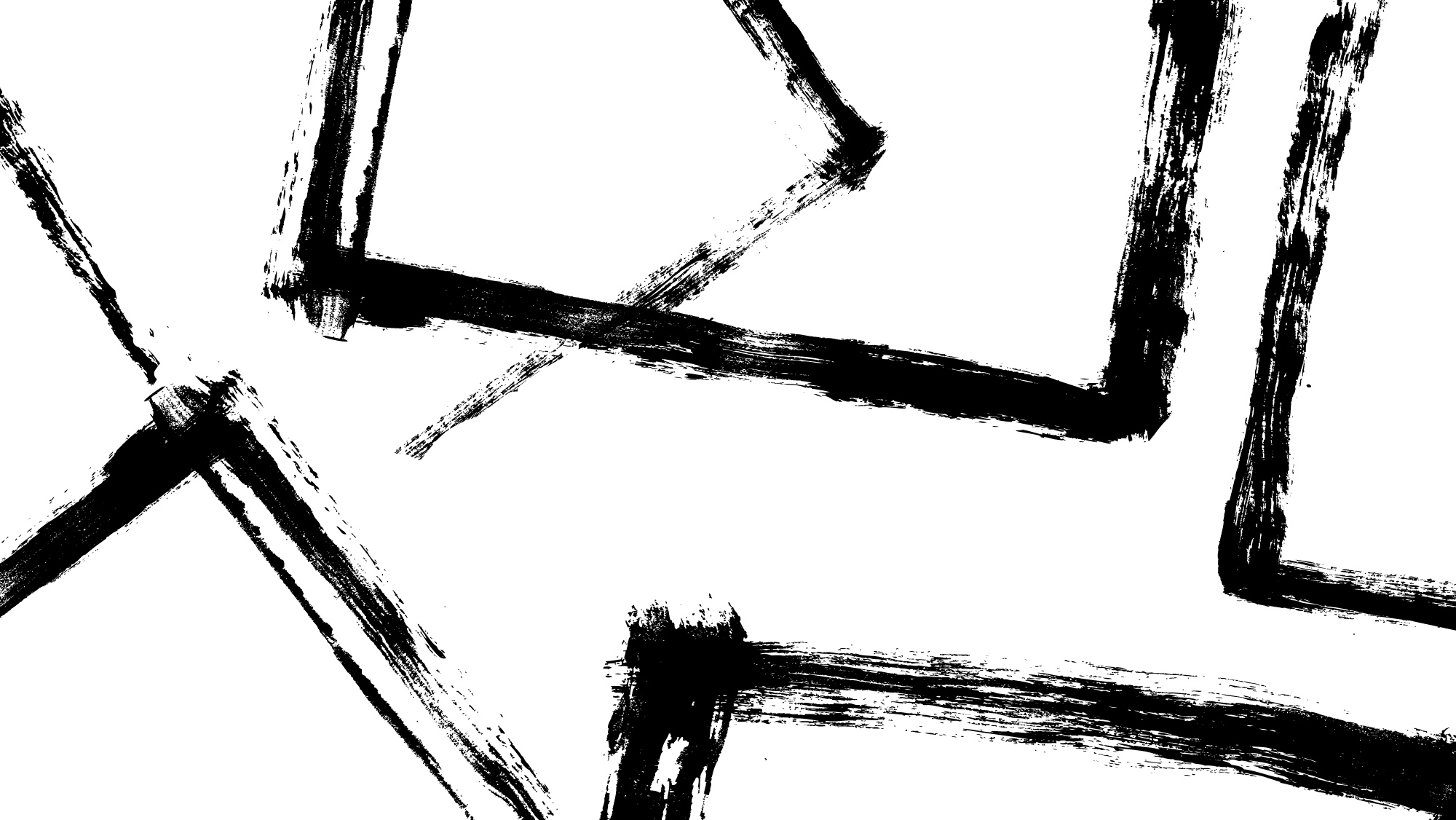 7
Grundrechte der Gläubigen
Can. 208 — Unter allen Gläubigen besteht, und zwar aufgrund ihrer Wiedergeburt in Christus, eine wahre Gleichheit in ihrer Würde und Tätigkeit, kraft der alle je nach ihrer eigenen Stellung und Aufgabe am Aufbau des Leibes Christi mitwirken.
Can. 214 — Die Gläubigen haben das Recht… der eigenen Form des geistlichen Lebens zu folgen…
Can. 217 — Da ja die Gläubigen durch die Taufe zu einem Leben nach der Lehre des Evangeliums berufen sind, haben sie das Recht auf eine christliche Erziehung, durch die sie in angemessener Weise zur Erlangung der Reife der menschlichen Person und zugleich zur Erkenntnis des Heilsgeheimnisses und zu einem Leben danach angeleitet werden.
Dr. Peter Hundertmark - phu.speyer@gmail.com - www.geistlich.net
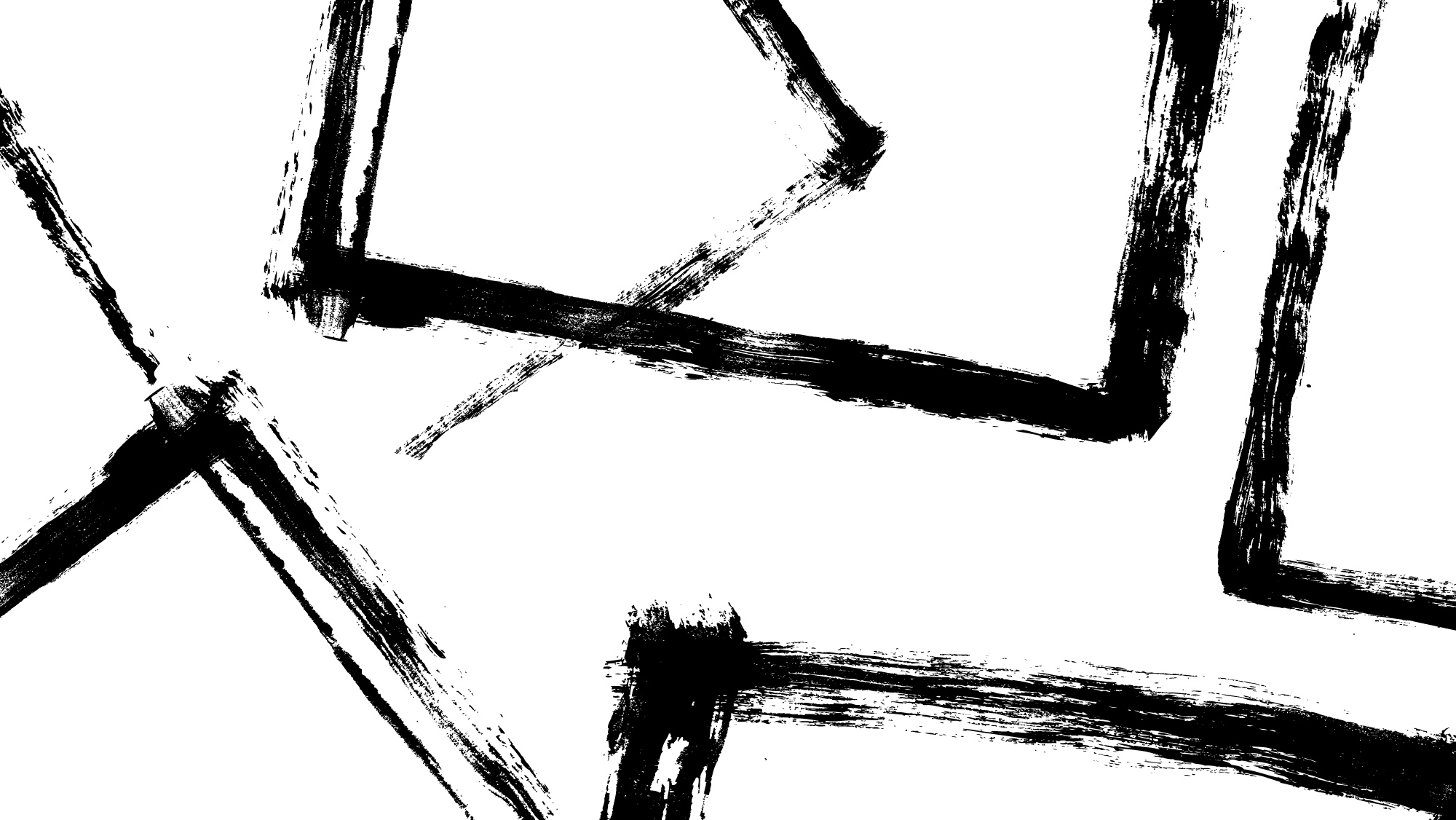 8
Can. 219 — Alle Gläubigen haben das Recht, ihren Lebensstand frei von jeglichem Zwang zu wählen.
Can. 220 — Niemand darf den guten Ruf, den jemand hat, rechtswidrig schädigen und das persönliche Recht eines jeden auf den Schutz der eigenen Intimsphäre verletzen.
Dr. Peter Hundertmark – peter.Hundertmark@bistum-speyer.de - www.geistlich.net
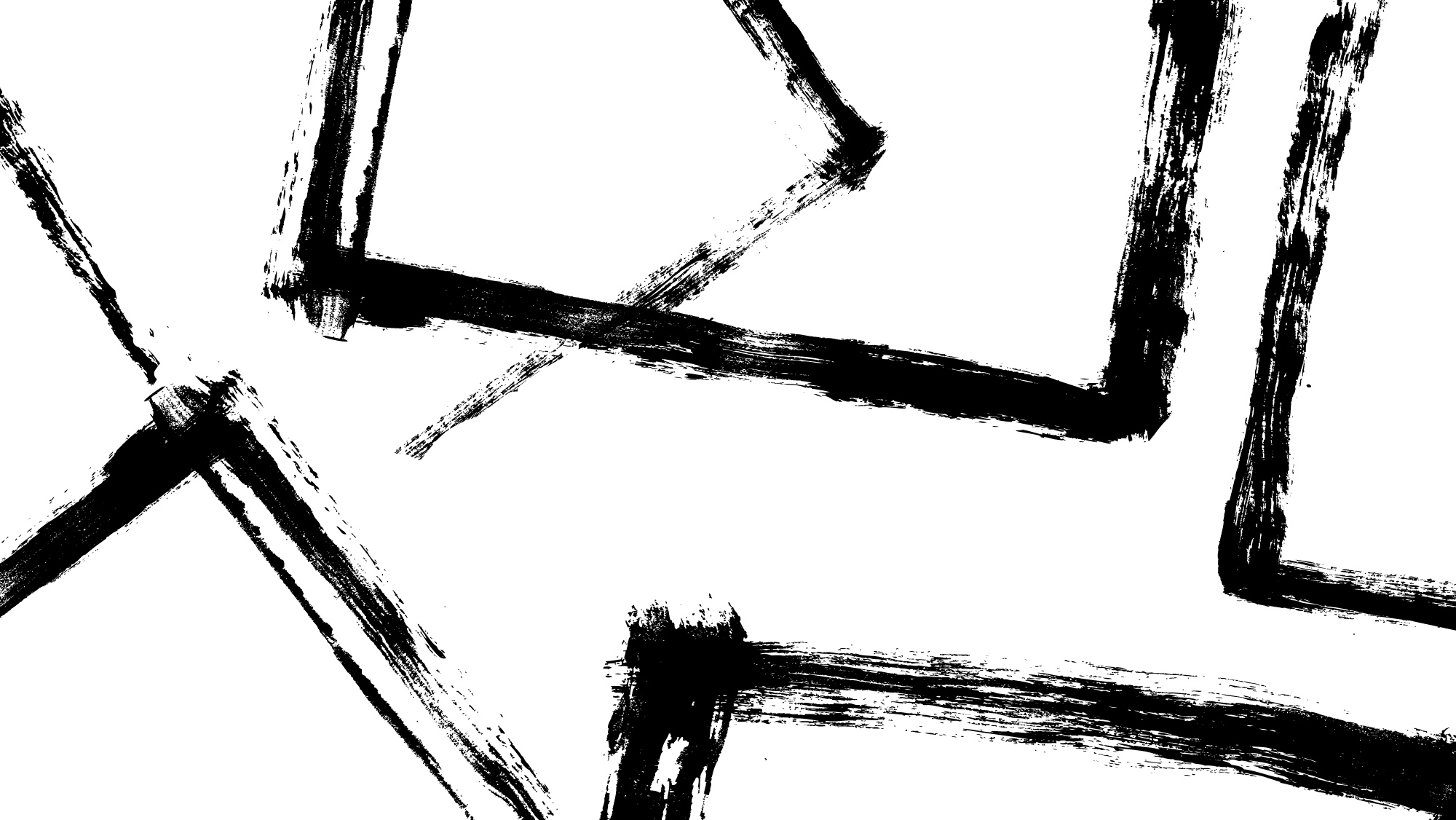 9
Jeder Missbrauch ist Machtmissbrauch. In der Kirche wird Machtmissbrauch in der Regel durch „fromme Mäntelchen“ versteckt. Kein*e Täter*in braucht physische Gewalt, um Übergriffe durchsetzen zu können. 
Während bei sexuellen Übergriffen die Täter sehr überwiegend Männer sind, sind bei spirituellem Missbrauch sowohl Männer als auch Frauen als Täter*innen bekannt. 
Geistlicher Missbrauch passiert nicht einfach, ist auch kein einmaliger Fehltritt, sondern wird sorgfältig vorbereitet und angebahnt
Geistlicher Missbrauch ist Übergriff – nicht Konflikt: eine Seite profitiert in illegitimer Weise zum Nachteil der anderen Seite.
Dr. Peter Hundertmark – peter.Hundertmark@bistum-speyer.de - www.geistlich.net
Übergriff
Konflikt
10
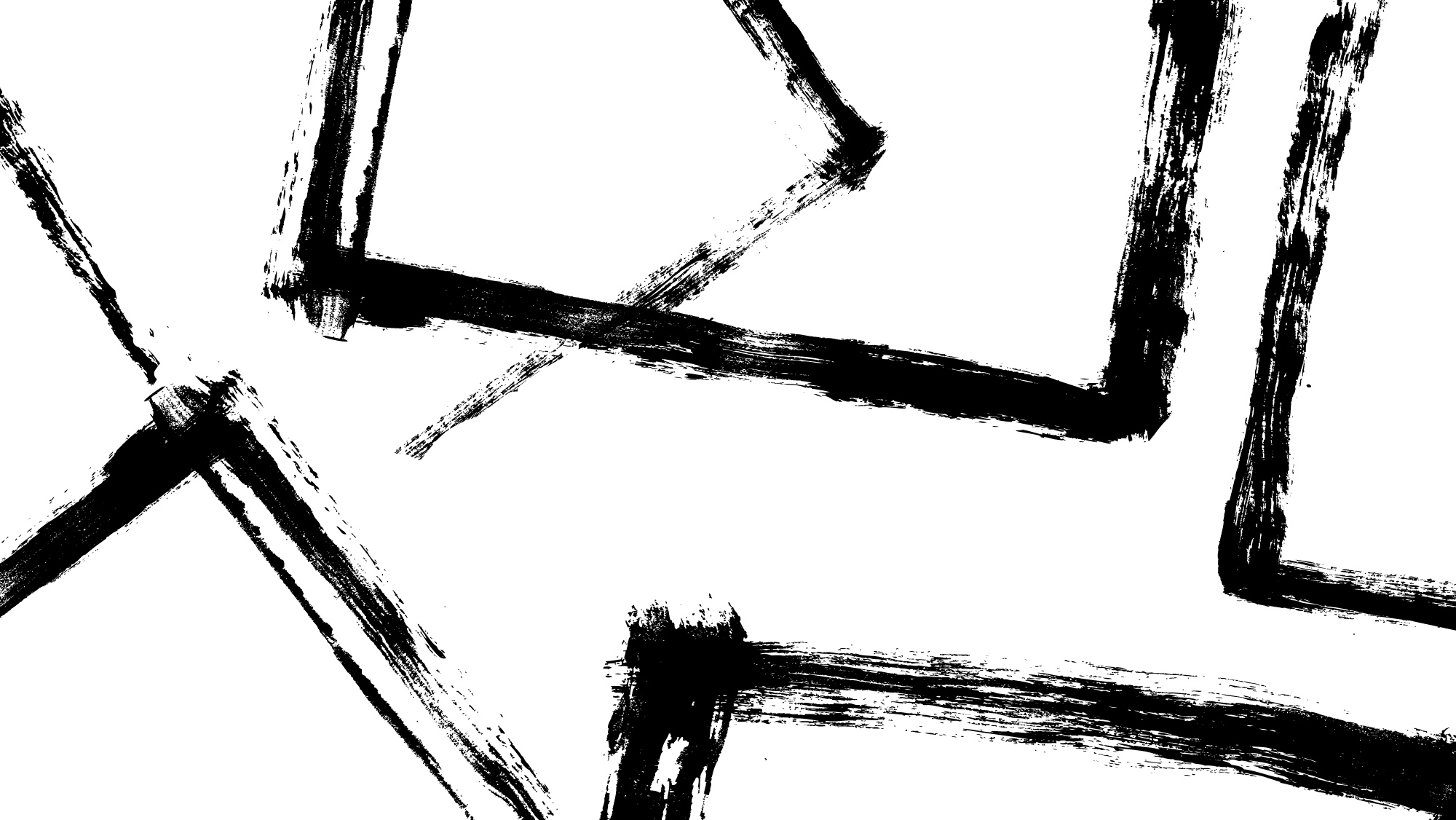 11
Geistlicher Missbrauch schafft ein Klima spiritueller und sozialer Angst und ermöglicht dadurch Manipulation und Gewalt ohne Gegenwehr
Geistlicher Missbrauch ist fast nie eine einzelne Tat. Der missbräuchliche und schädigende Charakter ergibt sich erst aus dem Zusammenwirken verschiedener Faktoren und Handlungen. 
Täter*innen nutzen klerikale oder charismatische Autorität um sich illegitime Macht und persönliche Vorteile zu erwerben bzw. um die eigene Gruppe gegen Kritik zu immunisieren.
Die Gefahr kann von Einzelnen, Gruppen oder systemischen Kontexten ausgehen
Geistlicher Missbrauch kann über die Jahre zur « Normalität » einer Gruppe werden, die von niemandem mehr in Frage gestellt wird, auch nicht von den Opfern
Dr. Peter Hundertmark – peter.Hundertmark@bistum-speyer.de - www.geistlich.net
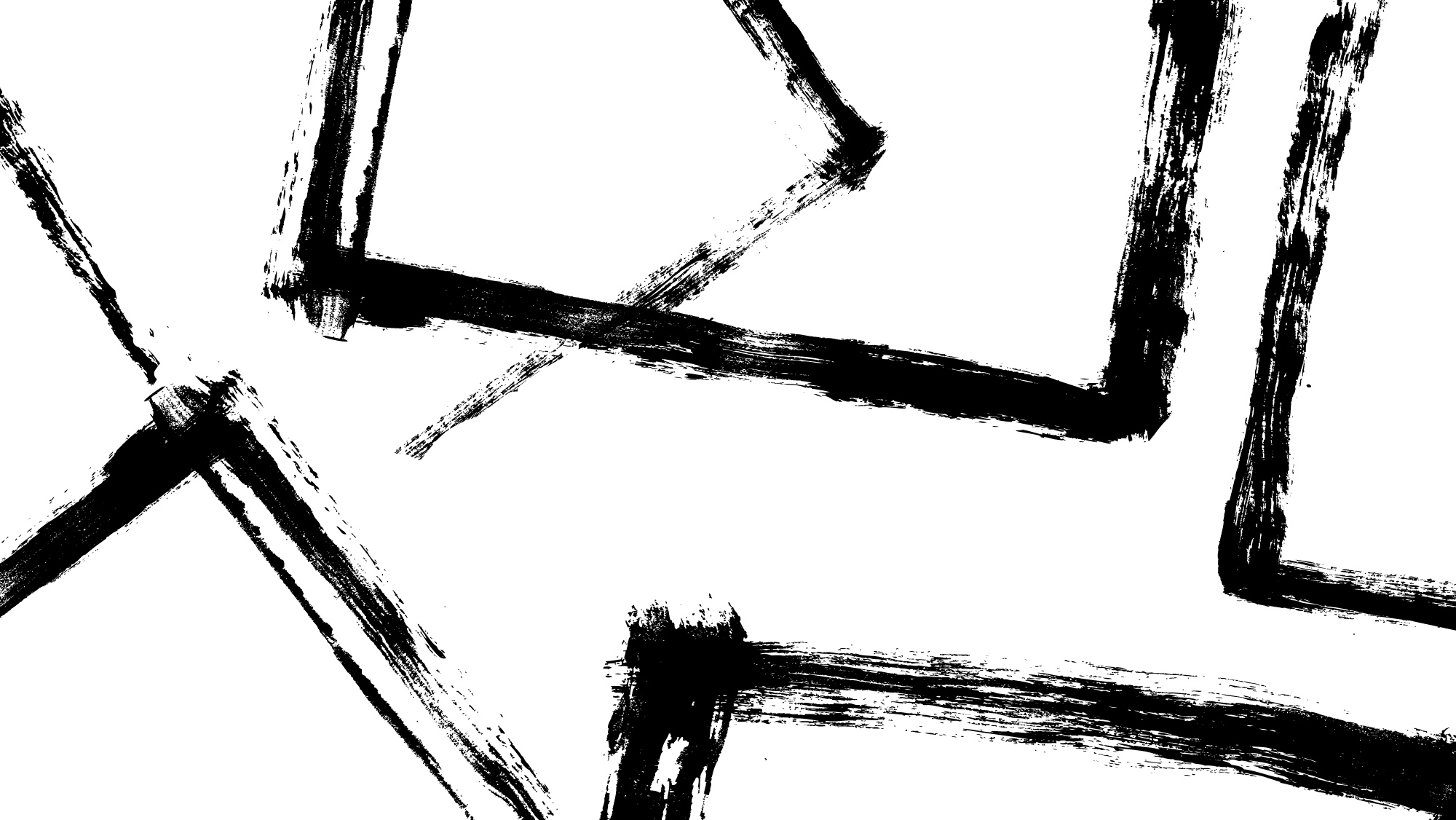 12
In Kontexten geistlichen Missbrauchs gibt es kein Schuldempfinden der Täter*innen. Aber auch die Opfer haben kein klares Empfinden, dass etwas Falsches geschieht. Die Manipulation umfasst Täter*innen und Betroffene.
Die Täter*innen verwechseln sich selbst oder lassen sich mit der Stimme Gottes verwechseln. Sie geben vor, dass wer sie hört, unmittelbar Gott selbst hört
Deshalb, so die Logik der Täter*innen, kann es in ihrem Verhalten keinen Irrtum, keine Bosheit und keine Fehler geben. „Alles ist rein zur größeren Ehre Gottes“. 
Jegliche Kritik ist Auflehnung gegen Gott, von Dämonen eingegeben und wird mit Höllenstrafe belegt – konkret wird die Hölle schon in diesem Leben in der sozialen, emotionalen und spirituellen Vernichtung.
Dr. Peter Hundertmark – peter.Hundertmark@bistum-speyer.de - www.geistlich.net
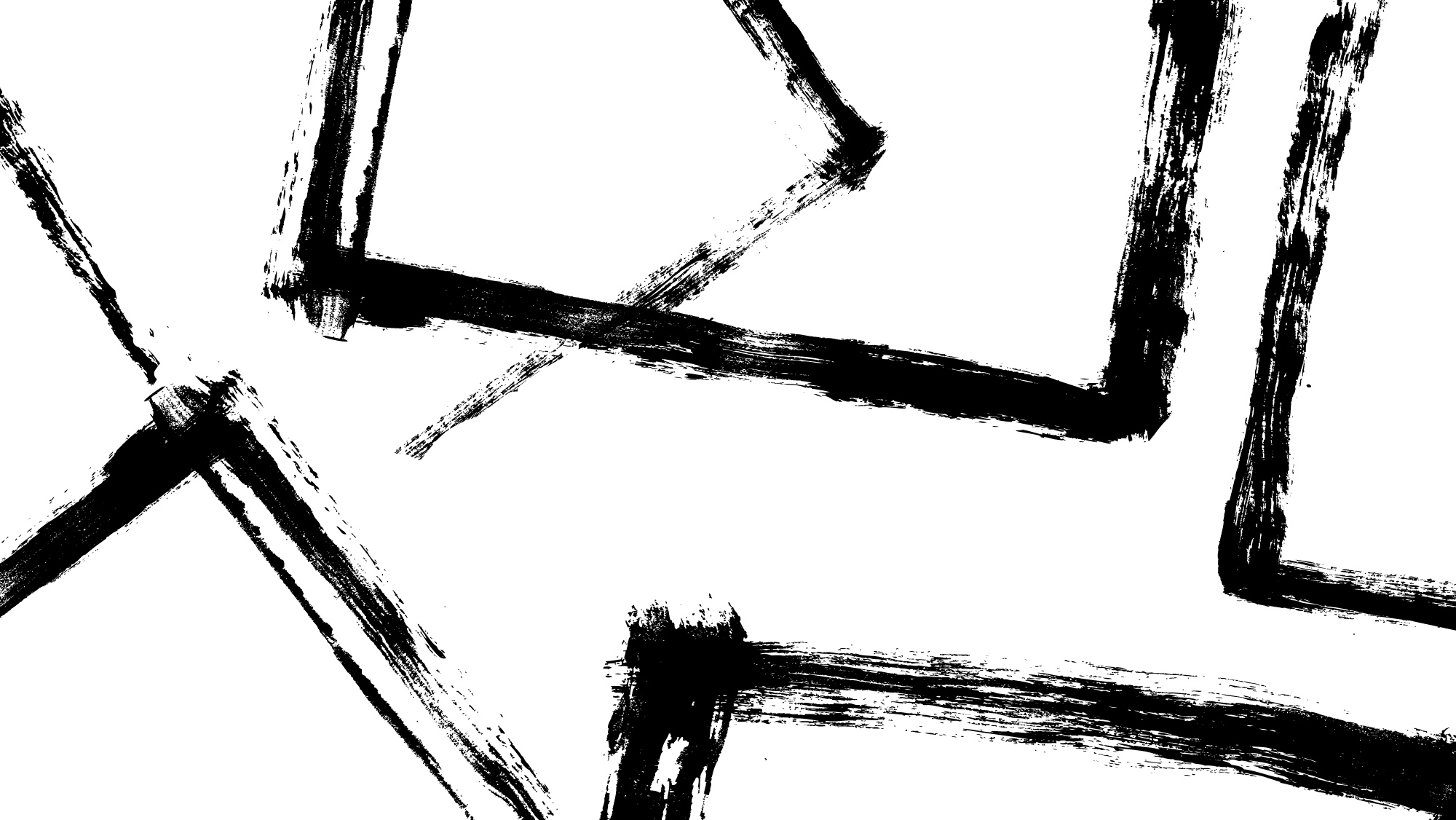 13
Geistlichen Missbrauch gibt es an allen Orten von Kirche: Pfarreien, Priesterseminare, Berufungspastoral, Gemeinschaften, Orden, Bewegungen, Behinderteneinrichtungen, Schulen…
Jede*r kann unabhängig von seinem/ihrem Alter, Intelligenz, sozialem Status… Opfer werden. Entscheidend ist die Passung zwischen persönlicher Situation und Manipulationsangebot. 
Am stärksten gefährdet sind jedoch “spirituell begabte” junge Menschen zwischen 14 und 25 Jahren – Frauen noch mehr als Männer – insbesondere dann wenn es eine Passung zu einer vulnerabilisierenden Erziehung oder Lebenssituation gibt.
Dr. Peter Hundertmark – peter.Hundertmark@bistum-speyer.de - www.geistlich.net
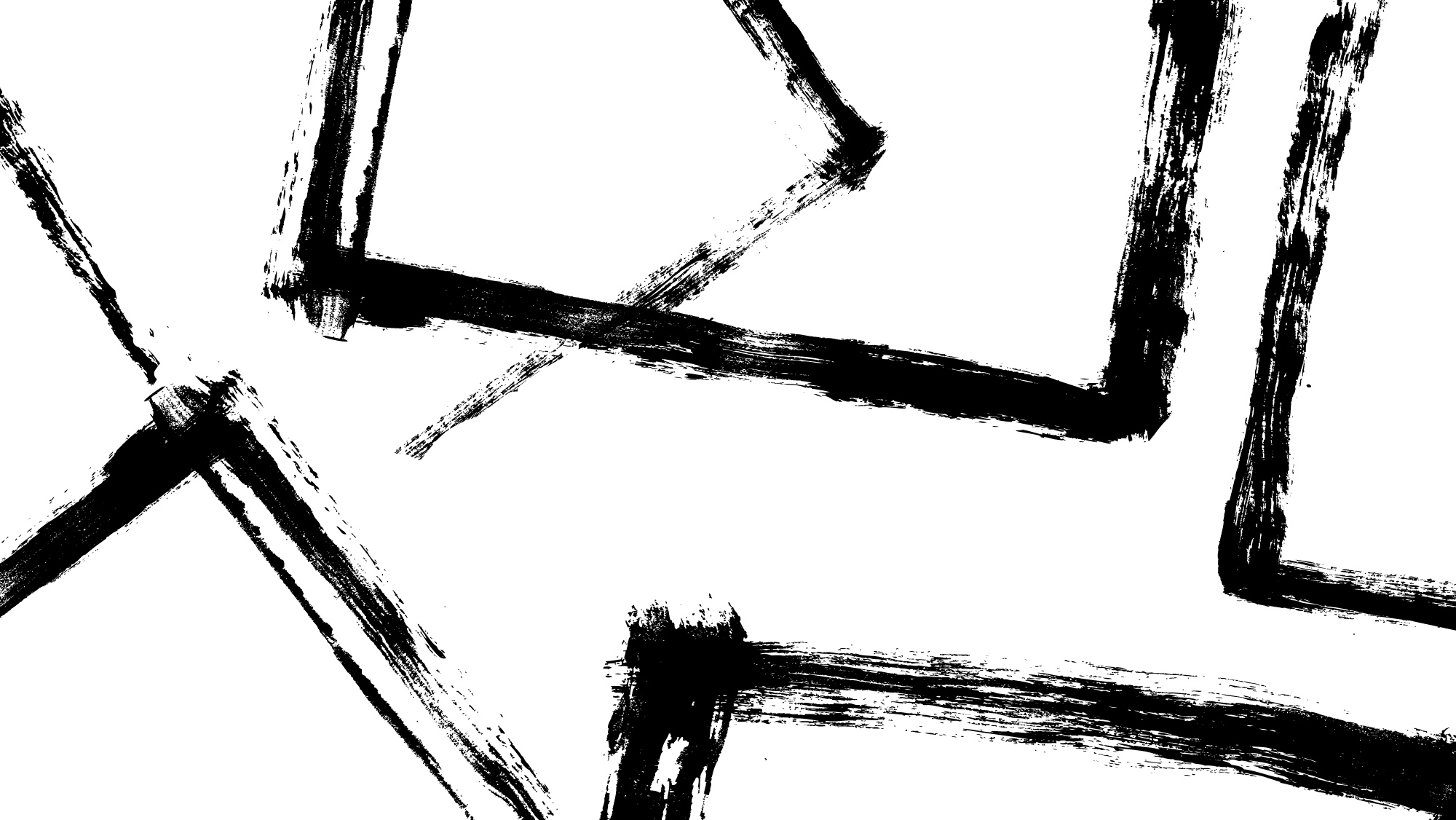 14
Vulnerabilisierende Theologien
Es sind Theologien, die Menschen verletzlich – vulnerabel –  machen.
Theologien, die es Menschen erschweren, für sich und ihre Anliegen einzustehen. 
Theologien, die verhindern, dass sich Menschen gegen Übergriffe zur Wehr setzen. 
Theologien, die Menschen zu Verhaltensweisen motivieren, die ihr Leben langfristig überschatten, belasten oder gar zerstören. 
Theologien, die sie an Fremdbestimmung ausliefern und anderen Menschen Macht über das eigene Leben geben.
Dr. Peter Hundertmark – peter.Hundertmark@bistum-speyer.de - www.geistlich.net
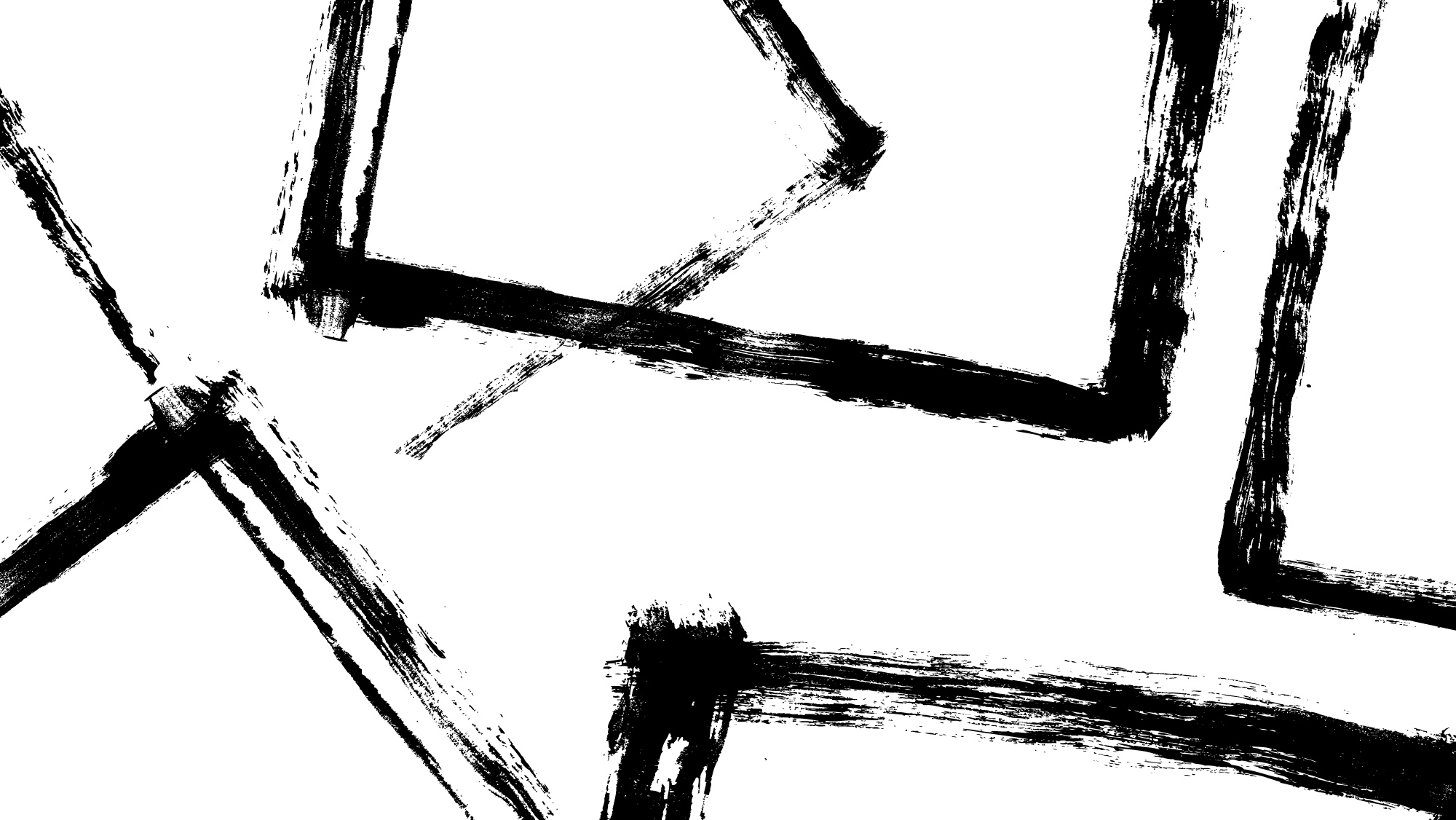 15
Vulnerabilisierende Theologien
Vulnerabilisierende Theologien werden aus Bibelzitaten, dogmatischen Aussagen, klassischen Elementen der Theologie, Liturgie und Spiritualität zusammengebaut – mit dem Ziel, illegitime Macht zu legitimieren und Widerstand zu unterbinden. 
Es kann sich auch um schlüssige theologische Konzepte aus anderen gesellschaftlichen Kontexten handeln, die erst durch ihre unkritische Übernahme ins Heute ihre dysfunktional-vulnerabilisierende Wirkung entfalten.
Dr. Peter Hundertmark – peter.Hundertmark@bistum-speyer.de - www.geistlich.net
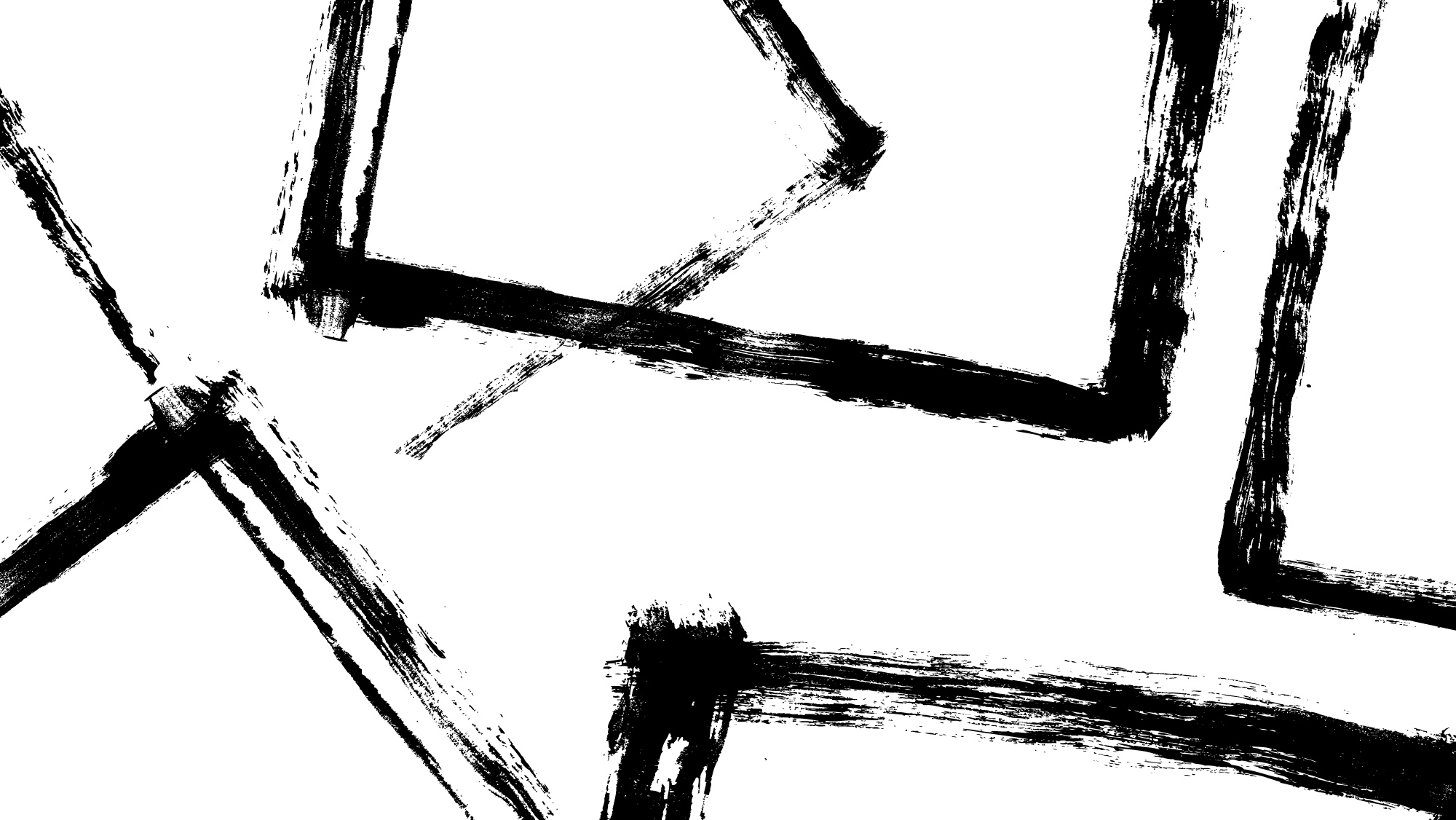 16
Seelsorgliches Gespräch
Sie müssen jetzt erst einmal nur zuhören – nicht weniger und auch nicht mehr. 
Zuhören heißt, Verständnis für den Menschen zu haben, der jetzt mit ihnen spricht. Verständnis ist nicht gleich Verstehen und auch nicht gleich Zustimmen. Sie sind gefragt, dem Menschen sein Erleben zu glauben. 
Vielleicht kommt ihnen das Erzählte ungeheuerlich, unwahrscheinlich, undenkbar… vor. Entscheidend ist aber, dass ihr/e Gesprächspartner*in sich von dem Erlebten belastet fühlt.
Sie sind nicht für Plausibilisierung zuständig.
Fragen sie nicht nach Details, um Retraumatisierungen zu vermeiden.
Dr. Peter Hundertmark – peter.Hundertmark@bistum-speyer.de - www.geistlich.net
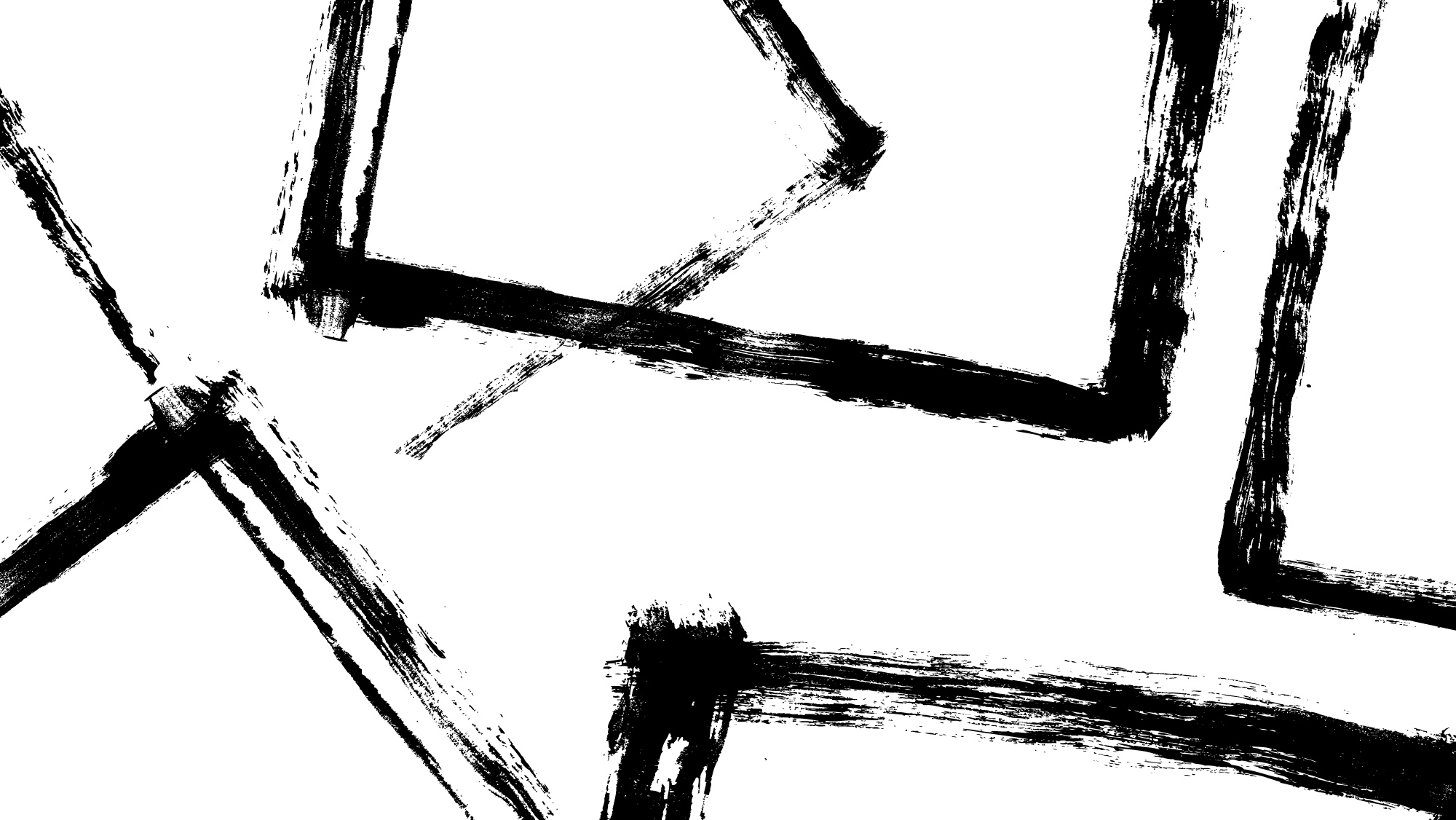 17
Vermeiden sie möglichst alle Formulierungen, die irgendwie eine Mitschuld ihrer/s Gesprächspartner*in nahe legen könnten. Unterlassen sie Fragen wie: „Warum sind sie nicht weggegangen?“ „Warum haben sie sich nicht gewehrt?“ „Was hat sie dahin gebracht?“
Streng verboten sind alle Formulierungen, die irgendwie als Aufforderung zur Vergebung, als Aufforderung zu Verständnis für den/die Täter*in oder allgemein zu einem Schlussstrich verstanden werden könnten.
Vermeiden sie alles, was als Relativierung verstanden werden könnte. Kein: „So schlimm war es doch gar nicht“; „Jetzt sind sie ja raus“; „Zum Glück war es nur geistlicher Missbrauch, waren es nur verbale Übergriffe, nur…“ „Nur“ ist ein Wort, dass am besten gar nicht vorkommt.
Dr. Peter Hundertmark – peter.Hundertmark@bistum-speyer.de - www.geistlich.net
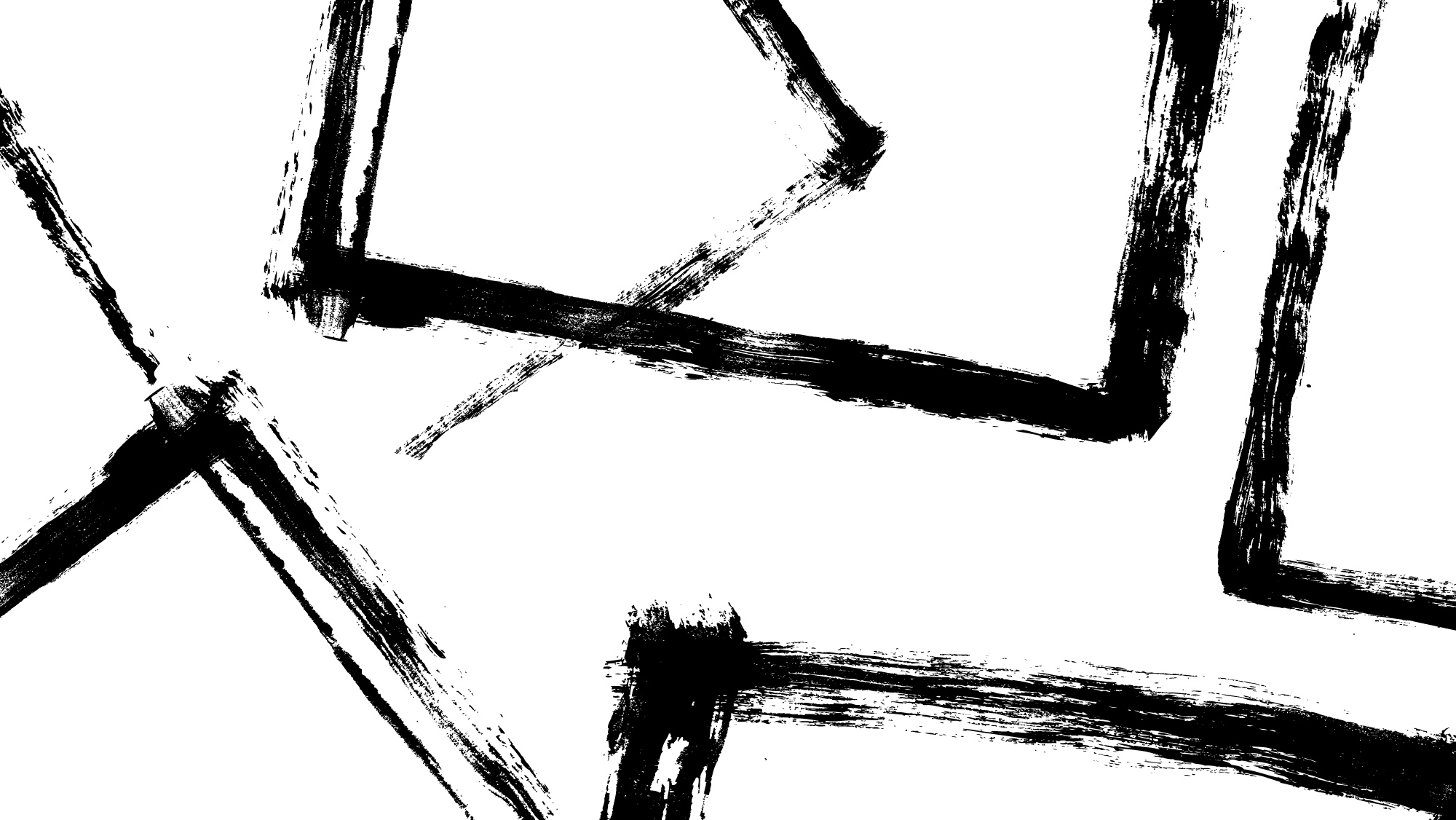 18
Nothilfe: Wenn sie merken, dass ihr/e Gesprächspartner*in wieder ganz in dem damaligen Erleben ist, rufen sie ihn/sie mit lauten Worten in die Wirklichkeit des Gesprächs zurück. Bestehen sie darauf, dass die Augen geöffnet bleiben. Wiederholen sie oft, dass er/sie jetzt in Sicherheit ist. 
Lassen sie sich nicht in Schweigegebote einfangen. Redeverbote gehören zum Kern des Missbrauchsgeschehens. Sie sind um Hilfe angegangen worden. Also müssen sie jetzt auch handeln und handlungsfähige Personen und Institutionen einbeziehen. Nach Möglichkeit mit Einverständnis, noch besser nur in Unterstützung der Betroffenen, bei Gefahr im Verzug aber notfalls auch gegen deren Willen. 
Schreiben sie zeitnah das Gehörte auf und stellen sie ihre Notizen den zuständigen Stellen zur Verfügung.
Dr. Peter Hundertmark – peter.Hundertmark@bistum-speyer.de - www.geistlich.net
Menschenfreund-liche Spiritualität
Geduldige Arbeit an „Normalität, Gottesbild…
Hilfenetzwerke aufbauen
Spiritualitäts-edukation
Seelsorg*innen müssen und können Beschuldigungen
nicht plausibilisieren
Ansatz bei Not, Körper, materiellen und sichtbaren Dingen
Täter-Opfer-Umkehr und Schuldempfinden
wehren
Stabil, vertrauensvolle Beziehung stärken
Erfahrungen benennen helfen
Seelsorge 
ist nie 
Bewertung
Regeln wie bei 
Traumaseelsorge
Keine inhaltlichen Debatten
Loyalitätsbruchund Parteilichkeit
Nach dem Ende der Täteridentifikation
Bei Täter-identifikation
Aktives Zuhören, Diskretion, grundsätzliches Wohlwollen, Offenheit für das unableitbare Wirken Gottes, Förderung von Autonomie und Mündigkeit, Parteilichkeit für den/die Gesprächspartner/in und ihr/sein Erleben
19
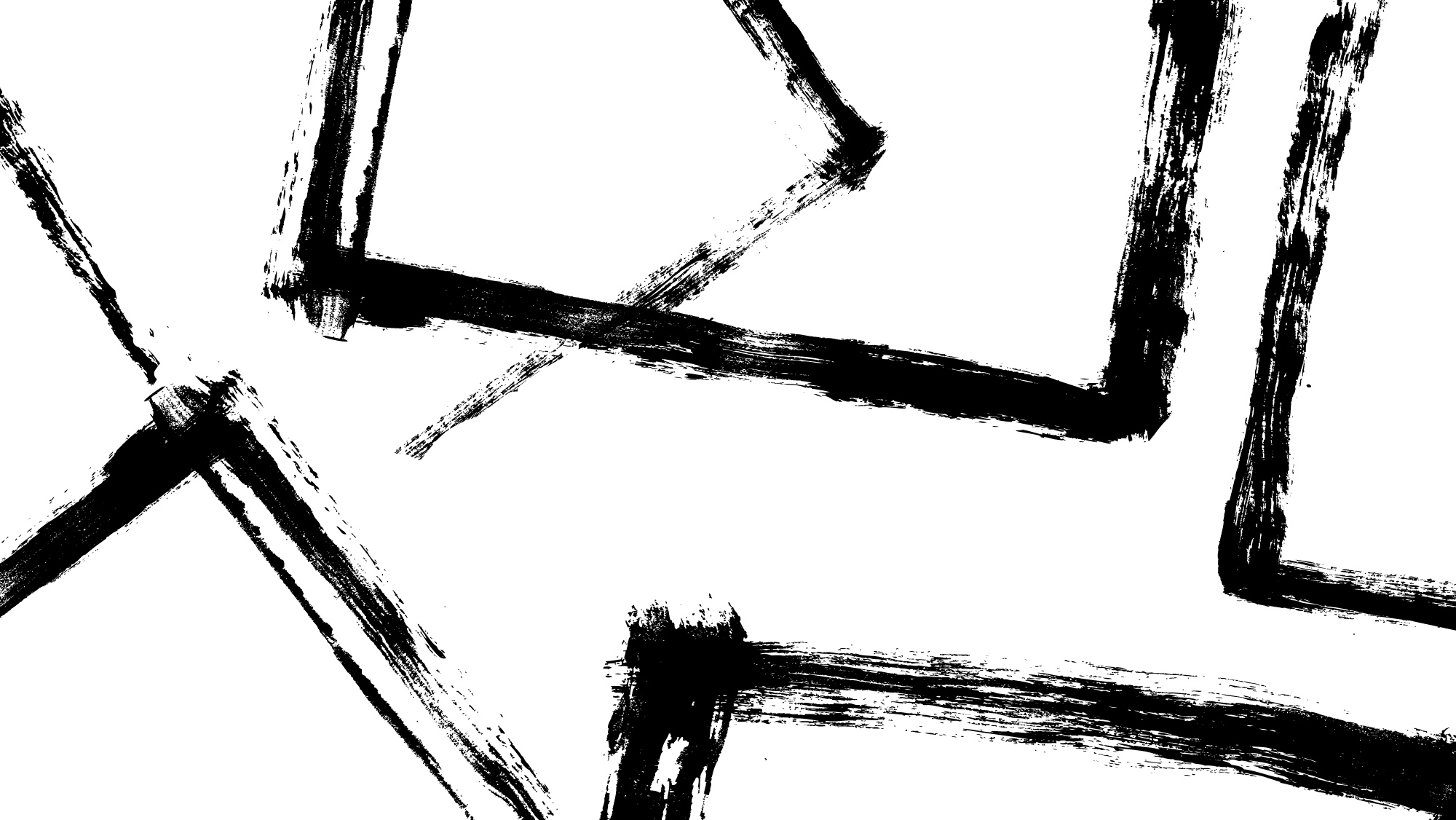 20
Gesundung
Stabile, diskrete Begleitbeziehung erleben – Wertschätzung für den Mut, das Thema anzugehen, erleben – Verlässlichkeit und Grenzen des*der Begleiter*in erleben – eigene Grenzen ausprobieren dürfen
Mit Leid und Täteridentifikation zugleich wahr- und ernstgenommen werden
Medizinische/psychotherapeutische Hilfe und praktische Lebensstabilisierung finden - erste Unterstützungsnetzwerke aufbauen  - erste Selbstwirksamkeit erleben
Am „Normal“ arbeiten – entdecken, dass das missbräuchliche System kritisiert werden kann (ohne dass sich die Hölle auftut…)
Dr. Peter Hundertmark – peter.Hundertmark@bistum-speyer.de - www.geistlich.net
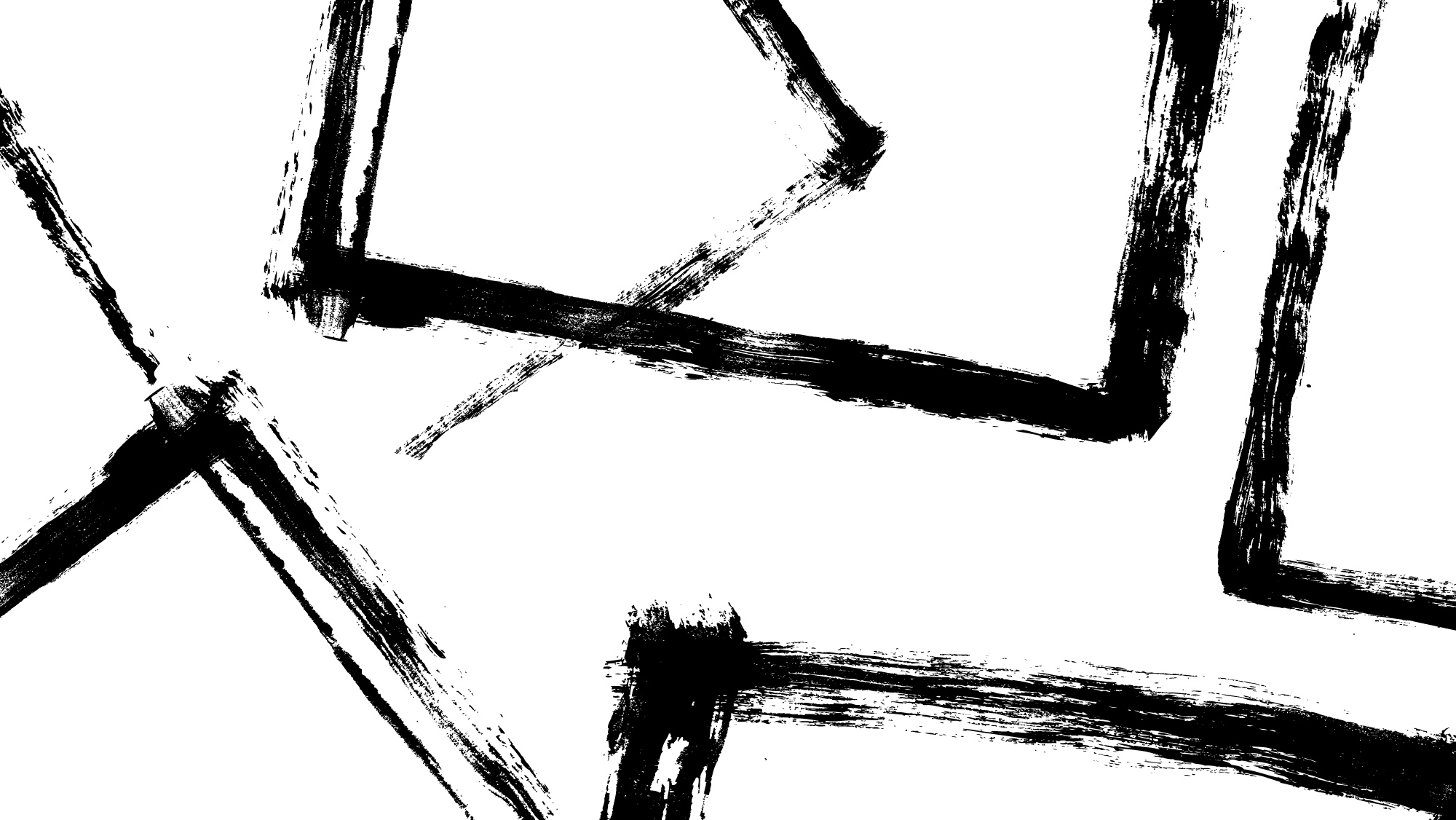 21
Erfahrungen benennen – Schuld und Scham wahrnehmen und sie  nach und nach die Seite wechseln lassen
Den Umschwung ins Aggressive aushalten – Aggression wertschätzen lernen  – Aggression immer wieder auf das missbräuchliche System zurück leiten – erstes Raus aus der Selbstwahrnehmung als Opfer – Erleben von Handlungsoptionen – Rachephantasien durchspielen (ohne sie auszuagieren) 
Regungen und Bewegungen der Seele benennen und differenzieren lernen – Funktion für Meinungsbildung erleben – Selbstwirksamkeit und Selbstwahrnehmung verbessern 
Das missbräuchliche System weiter entmystifizieren – vulnerabilisierende Theologie dekonstruieren – zugleich nicht vom „bösen Geist“ in Überforderung und Erschöpfung treiben lassen
Dr. Peter Hundertmark – peter.Hundertmark@bistum-speyer.de - www.geistlich.net
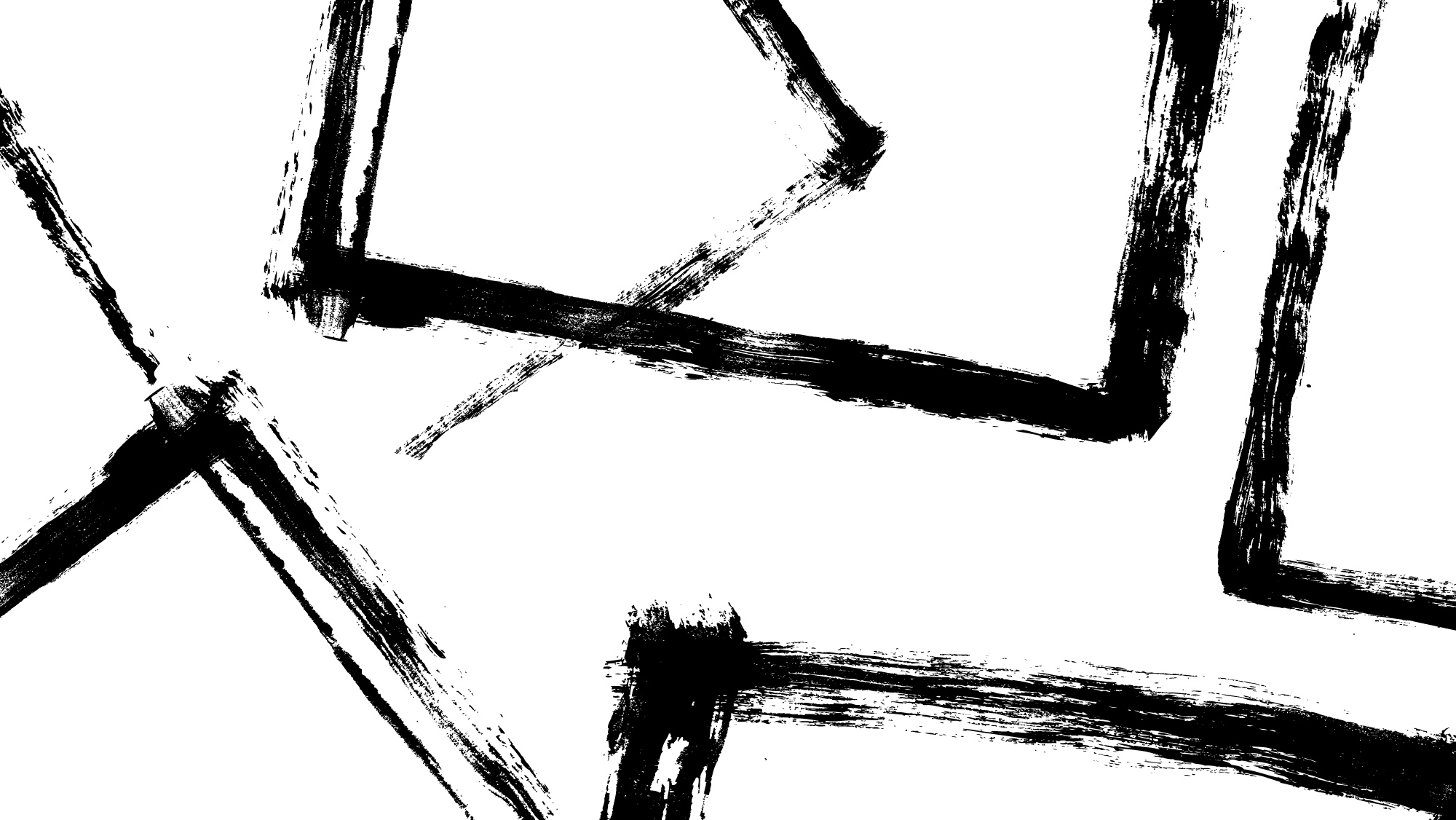 22
Den eigenen Glauben in die „Pubertät“ entlassen – Glaubensverlust akzeptieren – eigene Meinung und eigenes Erleben/Identität und Selbststand höher als Ideologie gewichten lernen – gegen die Gefahr des Rückfalls ankämpfen
Angst vor Selbstverlust durchkämpfen – Suizidgedanken ansprechen und abwehren – ein Leben „ohne“ - ohne die frühere Identifikation, Einbindung, Glaubensvorstellungen… vorstellen und ausprobieren 
Das missbräuchliche System enttarnen – Aufsichtspersonen informieren – Intervention anstoßen – Gerechtigkeit einfordern
Dr. Peter Hundertmark – peter.Hundertmark@bistum-speyer.de - www.geistlich.net
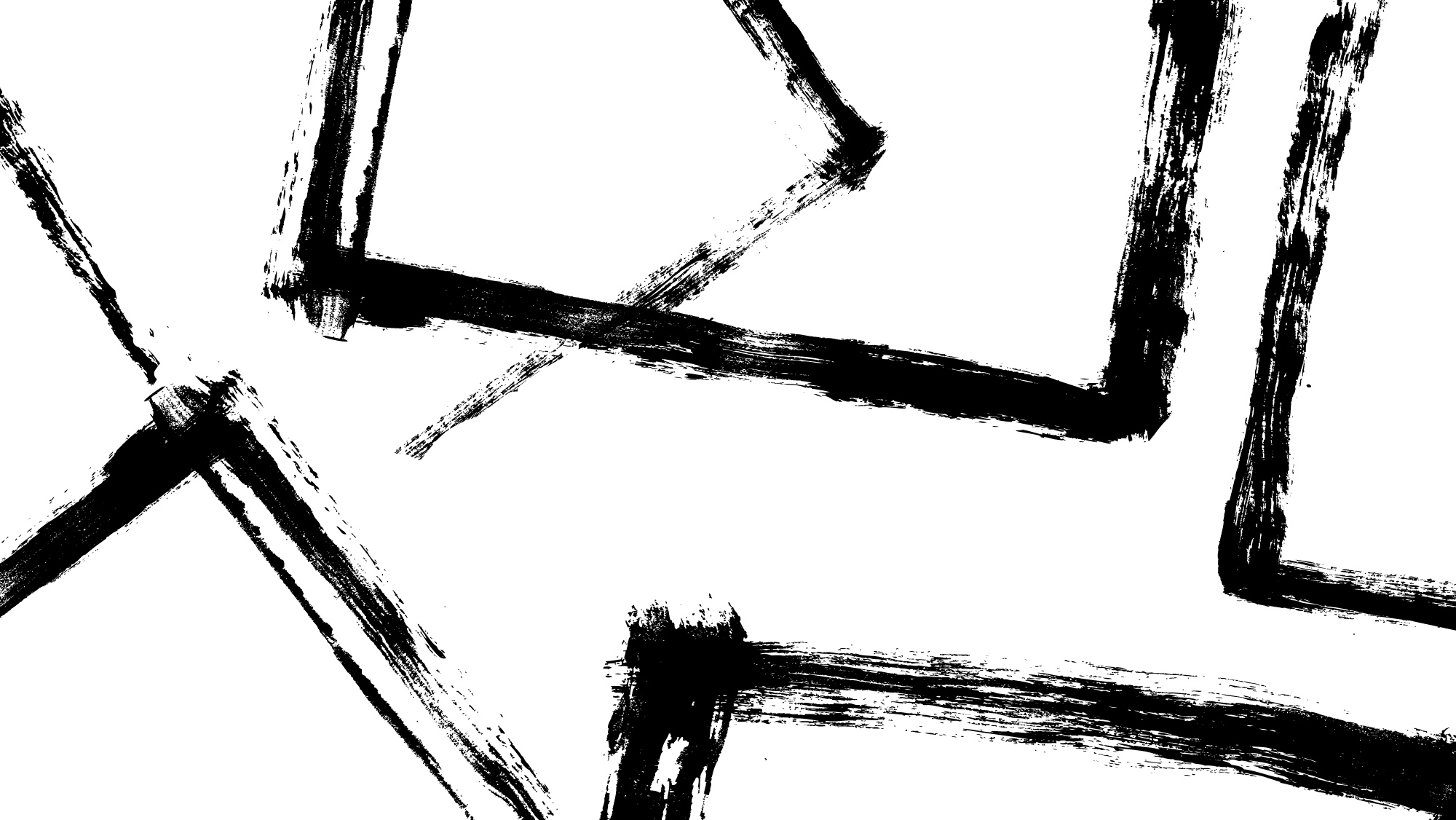 23
Vielleicht wächst nach und nach eine Akzeptanz, dass der Missbrauch Teil der eigenen Geschichte ist – die Erfahrungen werden Vergangenheit – sich selbst vergeben? 
Eventuell eine neue Spiritualität aufbauen
Dr. Peter Hundertmark – peter.Hundertmark@bistum-speyer.de - www.geistlich.net
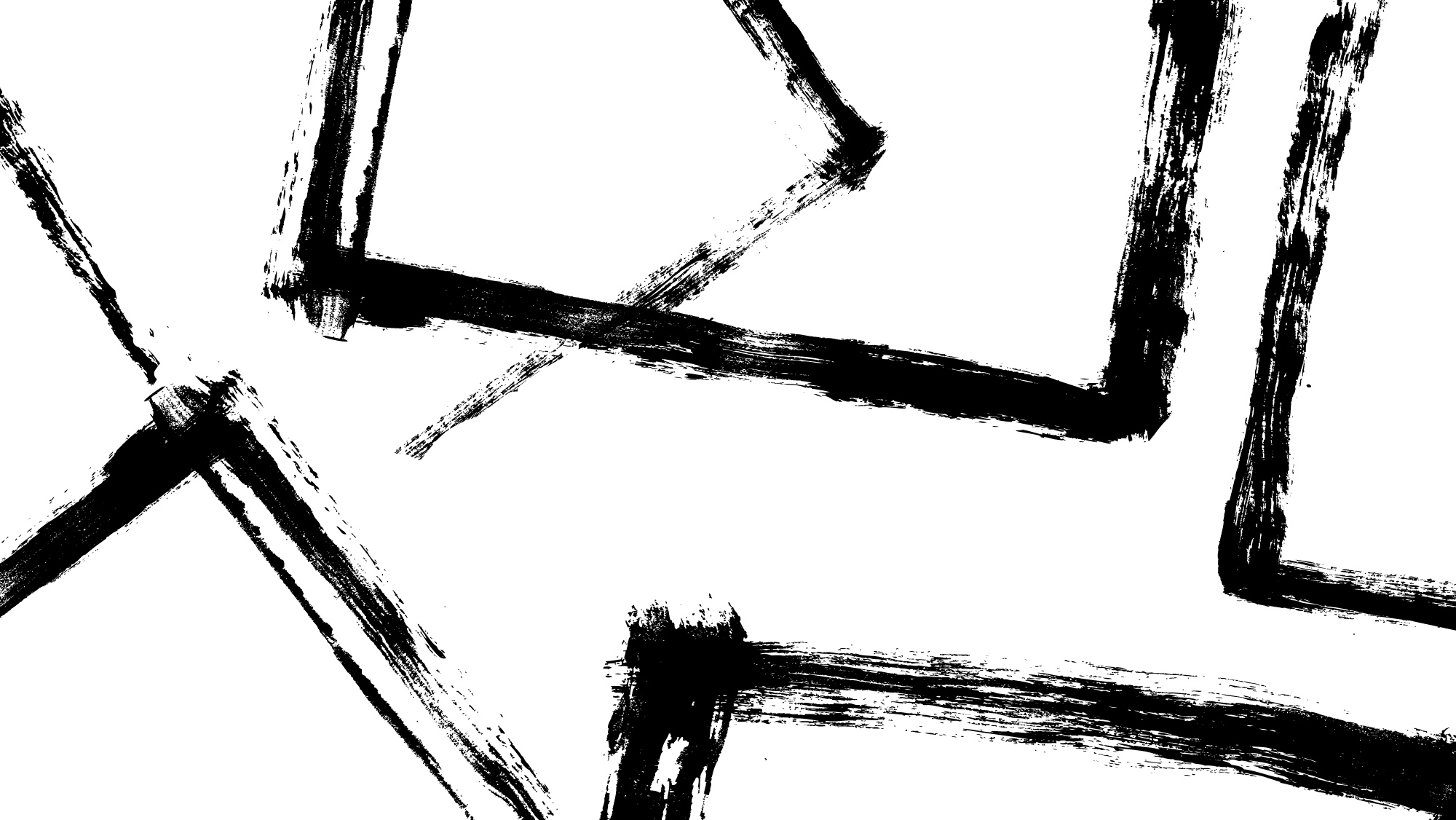 24
Gegenmaßnahmen
Konsensfähige Positiv-Beschreibungen für alle Handlungsfelder von Kirche („Gute Seelsorge“)
Darauf aufbauend ein verbindlicher Verhaltenskodex im diözesanen Partikularrecht
Evaluation und Accountability 
Daran anschließend transparente Verfahrenswege der Intervention
Monitoring
Ansprechpersonen, Plausibilisierungskommission
Sensibilisierung, Beschwerdewege, Institutionelle Schutzkonzepte
Schulungen (Seelsorge, Prävention,Intervention…)
Dr. Peter Hundertmark – peter.Hundertmark@bistum-speyer.de - www.geistlich.net
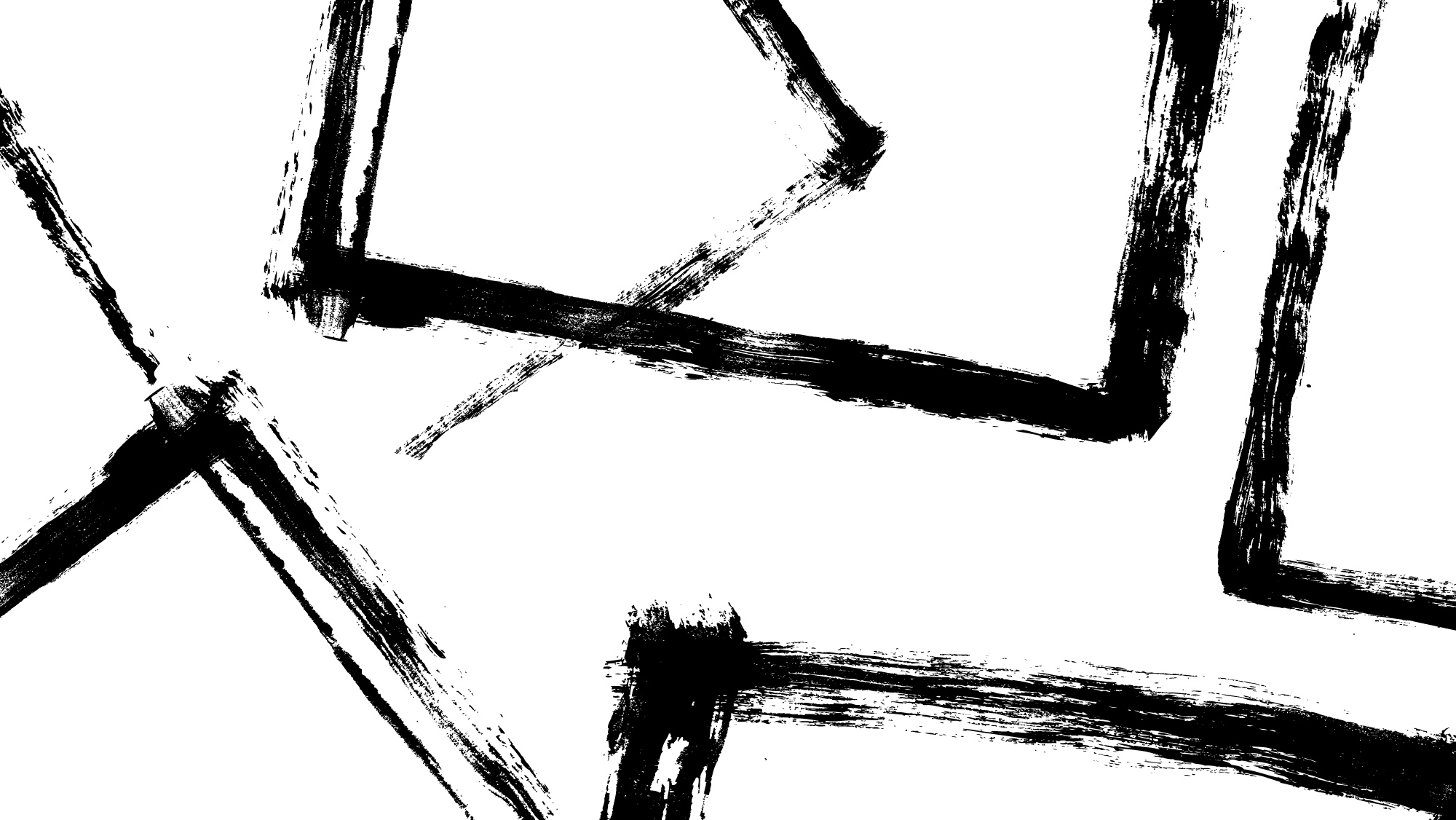 25
Fragen für die Unterscheidung
Werden Menschen im Rahmen der Seelsorge, der Katechese, der Sakramenten-spendung eingeschüchtert, unter Druck gesetzt oder in Schuldgefühle gestürzt?
Werden vertrauliche Informationen, die durch das Seelsorgegeheimnis geschützt sein müssten, öffentlich gemacht oder genutzt, um Druck auszuüben, den Willen zu brechen, zu beschämen?
Wird Heil, Gnade, besondere Zuwendung Gottes an die Mitgliedschaft in der Gruppe oder an die Bindung an eine Person gebunden? Gibt es eine Form des Heilsexklusivismus?
Dr. Peter Hundertmark – peter.Hundertmark@bistum-speyer.de - www.geistlich.net
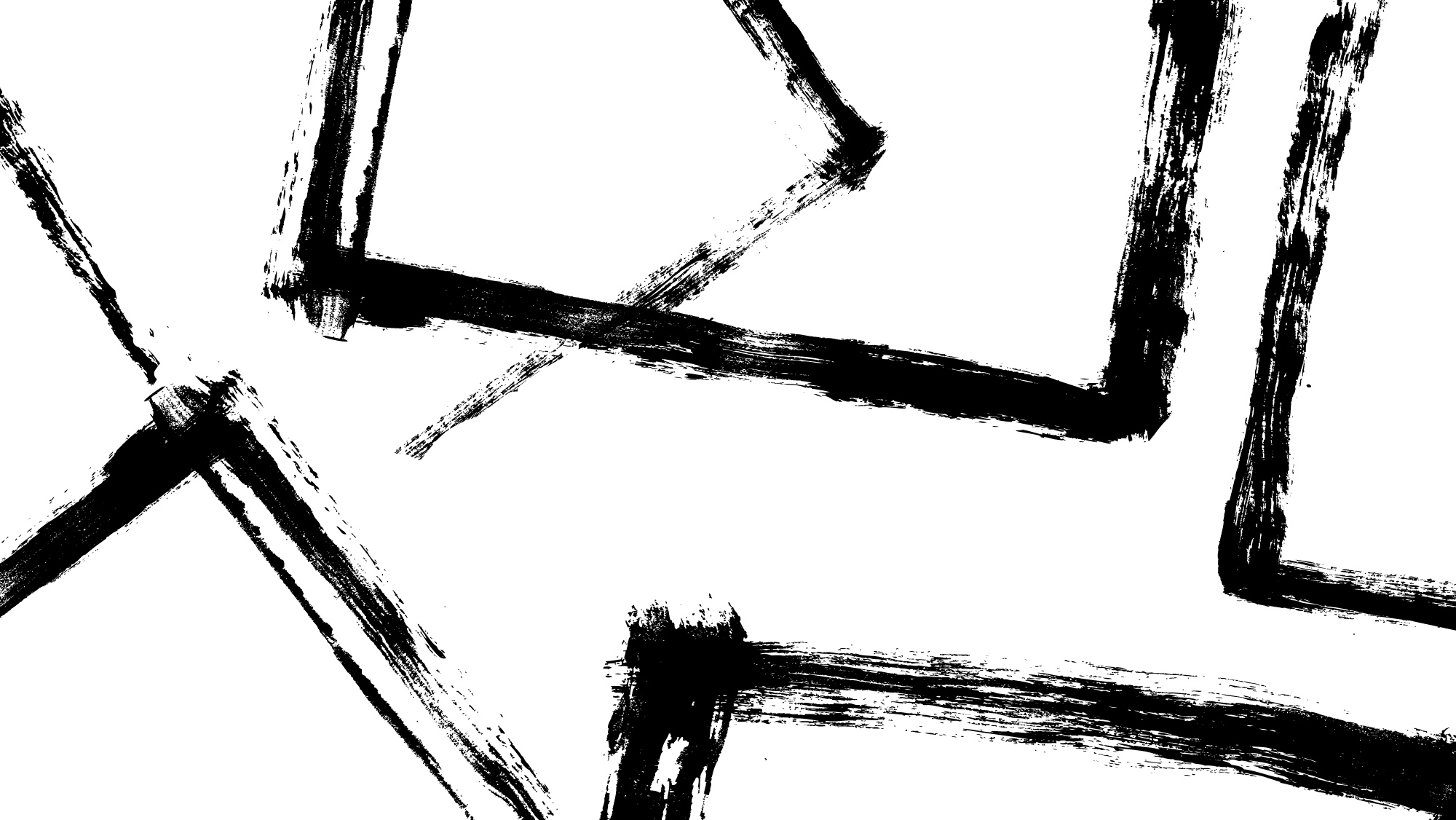 26
Werden die Biographie, die Glaubenspraxis, die persönlichen Beziehungen abgewertet, lächerlich gemacht, mit dämonischen Kräften in Verbindung gebracht?  
Gibt es Zwang zu öffentlicher Selbstanklage?
Existiert ein Kult um einen Priester, eine charismatische Figur, eine Gründerpersönlichkeit? 
Können in Gruppierungen alle wichtigen Unterlagen, Statuten, Regeln… von allen Mitglieder einfach und in ihrer Sprache eingesehen werden? Auch vor möglichen Gelübden?
Dr. Peter Hundertmark – peter.Hundertmark@bistum-speyer.de - www.geistlich.net
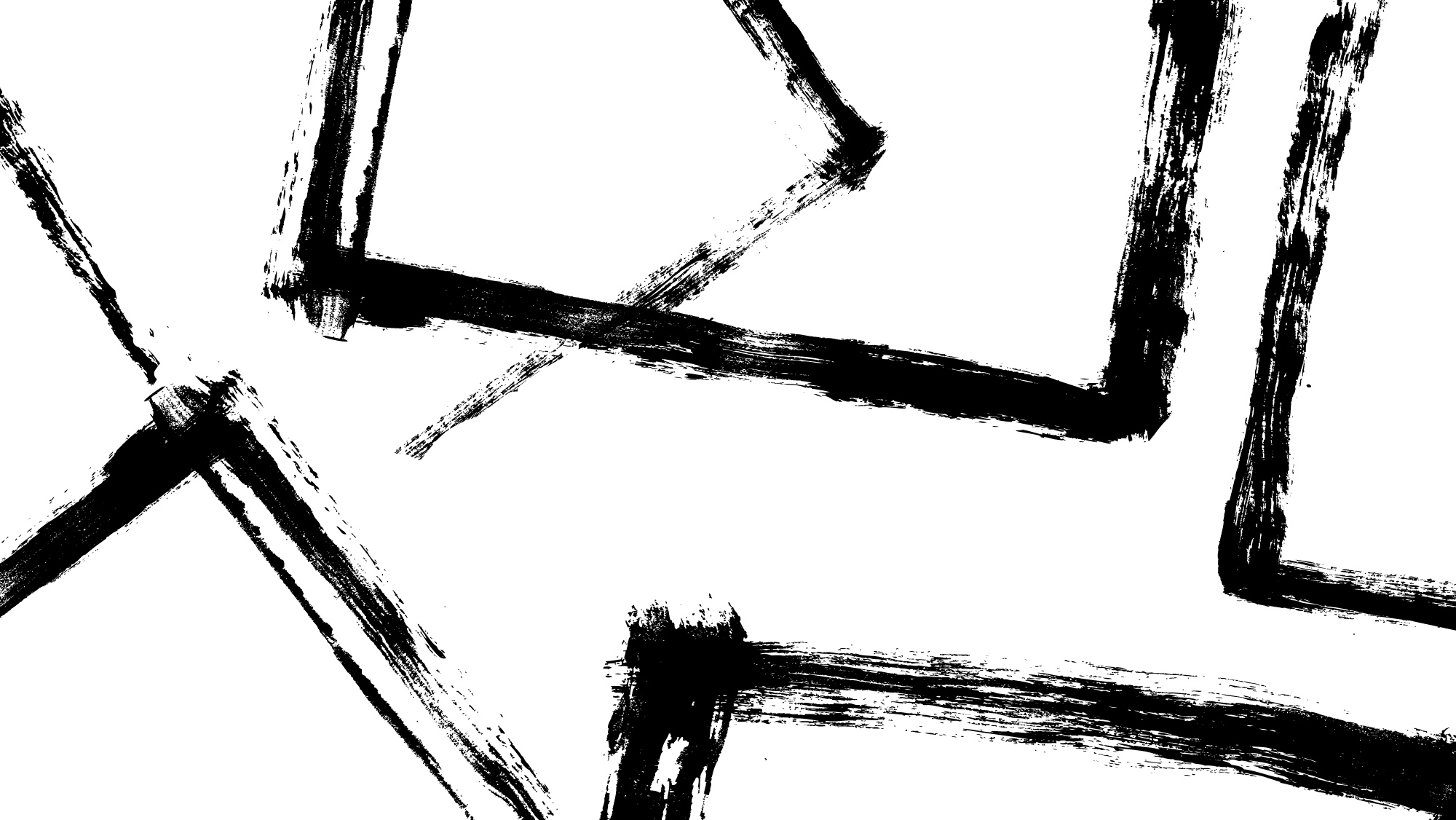 27
Wird behauptet Außenstehende, auch Vertreter kirchlicher Autorität könnten das Leben, das Charisma die Regeln und Ideale der Gruppe oder der persönlichen Beziehung nicht verstehen und dürften deshalb davon nichts erfahren? 
Gibt es eine Binnensprache, in der zentrale Begriffe eine völlig andere Bedeutung haben, als auch wohlwollende und theologisch Gebildete außerhalb sie verstehen würden?
Können interne Regelungen, theologische Überzeugungen, spirituelle Praktiken … von den Mitgliedern offen in Frage gestellt werden?
Entzieht sich die Gruppe dem Zugriff der kirchlichen Autorität, dem Kirchenrecht, staatlichen Regeln?
Dr. Peter Hundertmark – peter.Hundertmark@bistum-speyer.de - www.geistlich.net
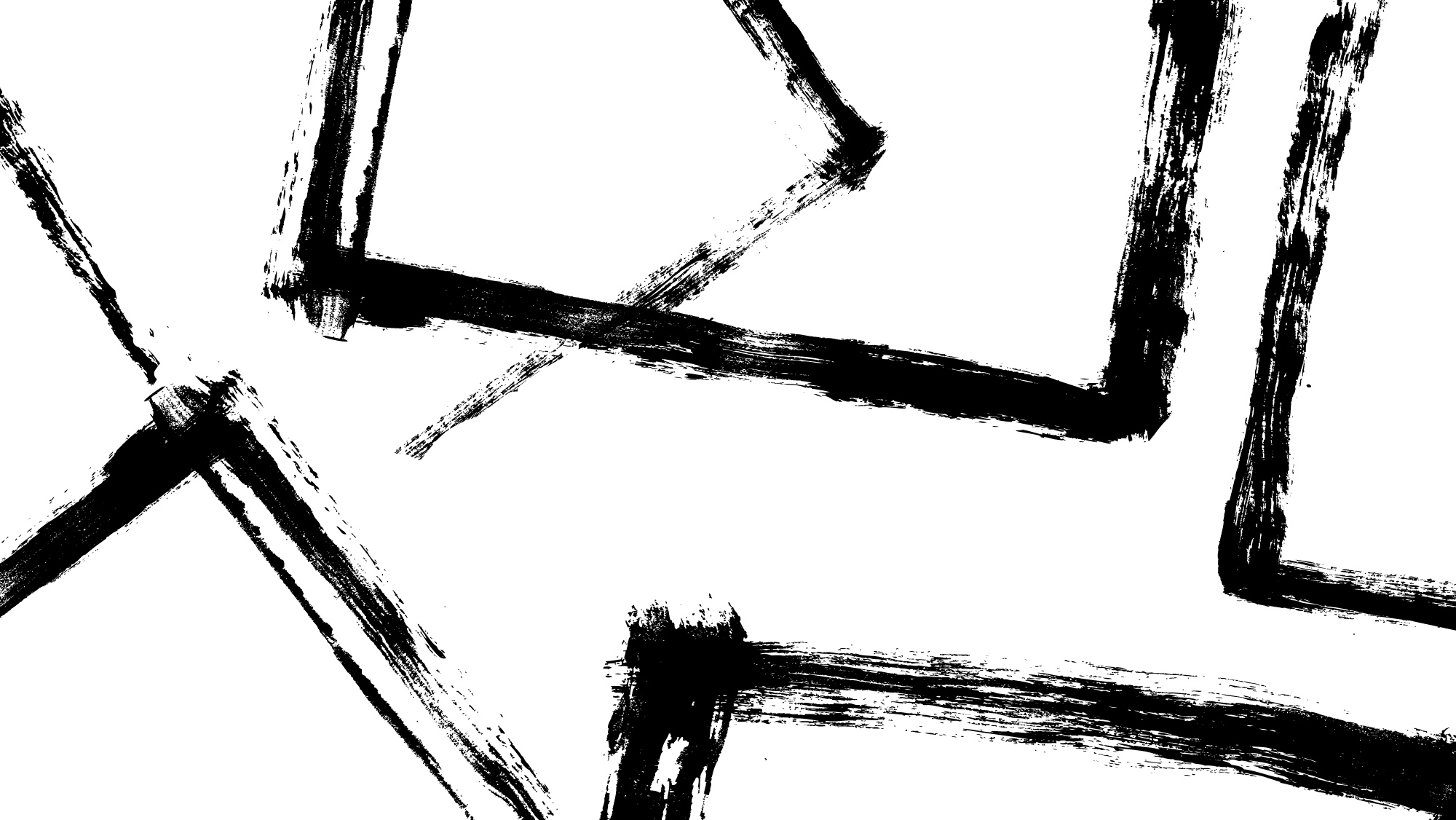 28
Wichtige Texte und Literatur
DBK: In der Seelsorge schlägt das Herz der Kirche
DBK: Missbrauch geistlicher Autorität

Wagner, Doris : Nicht mehr ich. München 2014
Leimgruber/Haslbeck et al.: Selbstverlust und Gottentfremdung: Spiritueller Missbrauch an Frauen in der katholischen Kirche. Patmos 2023
Keul/Hoyeau: Der Verrat der Seelenführer: Macht und Missbrauch in Neuen Geistlichen Gemeinschaften, Herder 2023
Butenkemper, Stephanie : Toxische Gemeinschaften. Freiburg 2024
Abele, Birgit : Wieder ich selbst. Freiburg 2024
Dr. Peter Hundertmark – peter.Hundertmark@bistum-speyer.de - www.geistlich.net
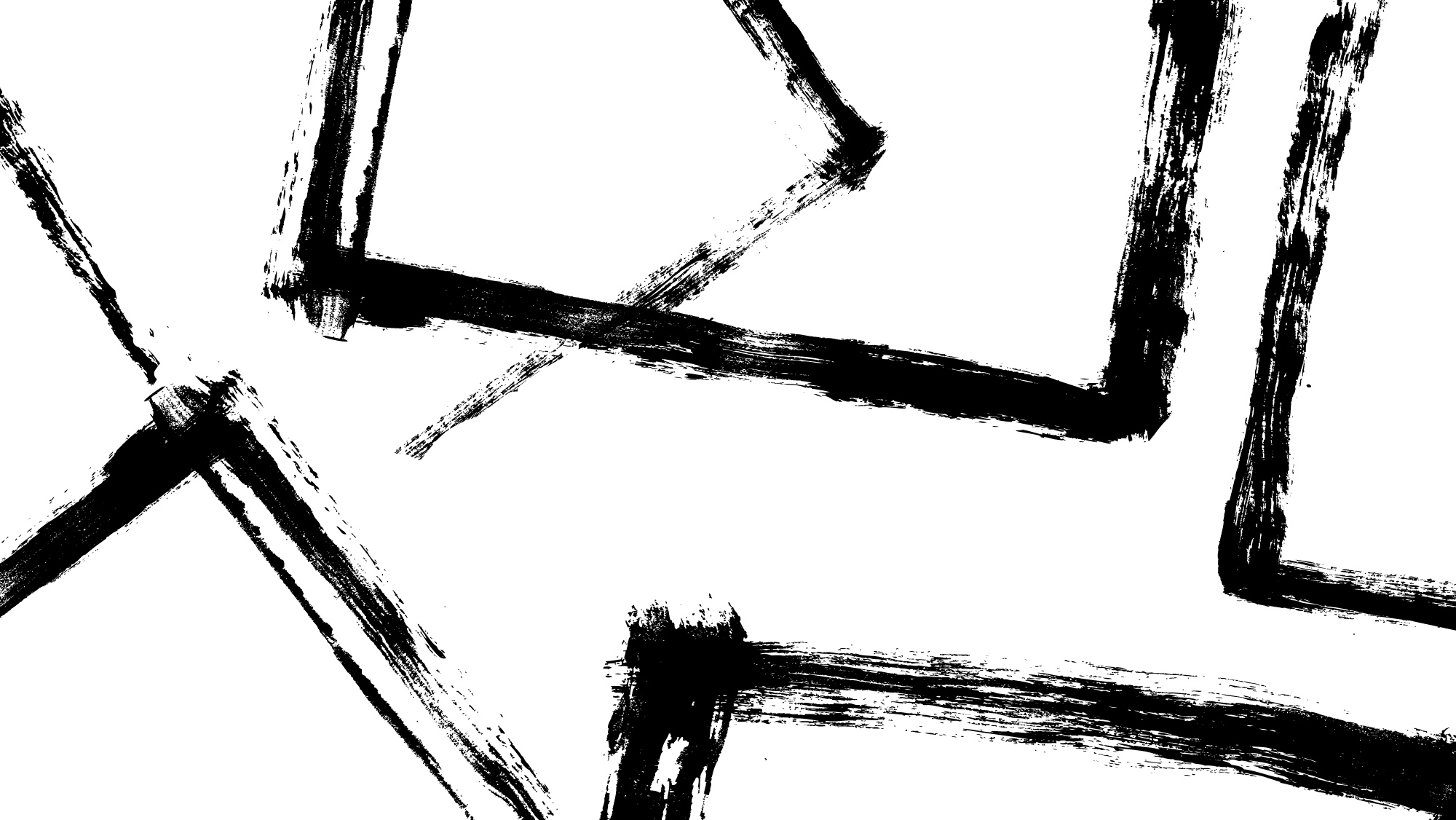 29
Inge Tempelmann: Geistlicher Missbrauch, scm-Verlag 2015
Wagner, Doris : Spiritueller Missbrauch in der Katholischen Kirche. Freiburg 2019
Lassus, Dysmas de : Verheißung und Verrat. Geistlicher Missbrauch in Orden und Gemeinschaften der katholischen Kirche. Münster 2022
Leimgruber/Haslbeck et al.: Selbstverlust und Gottentfremdung: Spiritueller Missbrauch an Frauen in der katholischen Kirche. Patmos 2023
Hannah Schulz: Durch Nebel hindurch. Würzburg 2022
Marie-Pasquale Reuver: Missbrauchsbetroffenen in Kirche und Gemeinde sensibel begegnen. Ostfildern 2024
Dr. Peter Hundertmark – peter.Hundertmark@bistum-speyer.de - www.geistlich.net